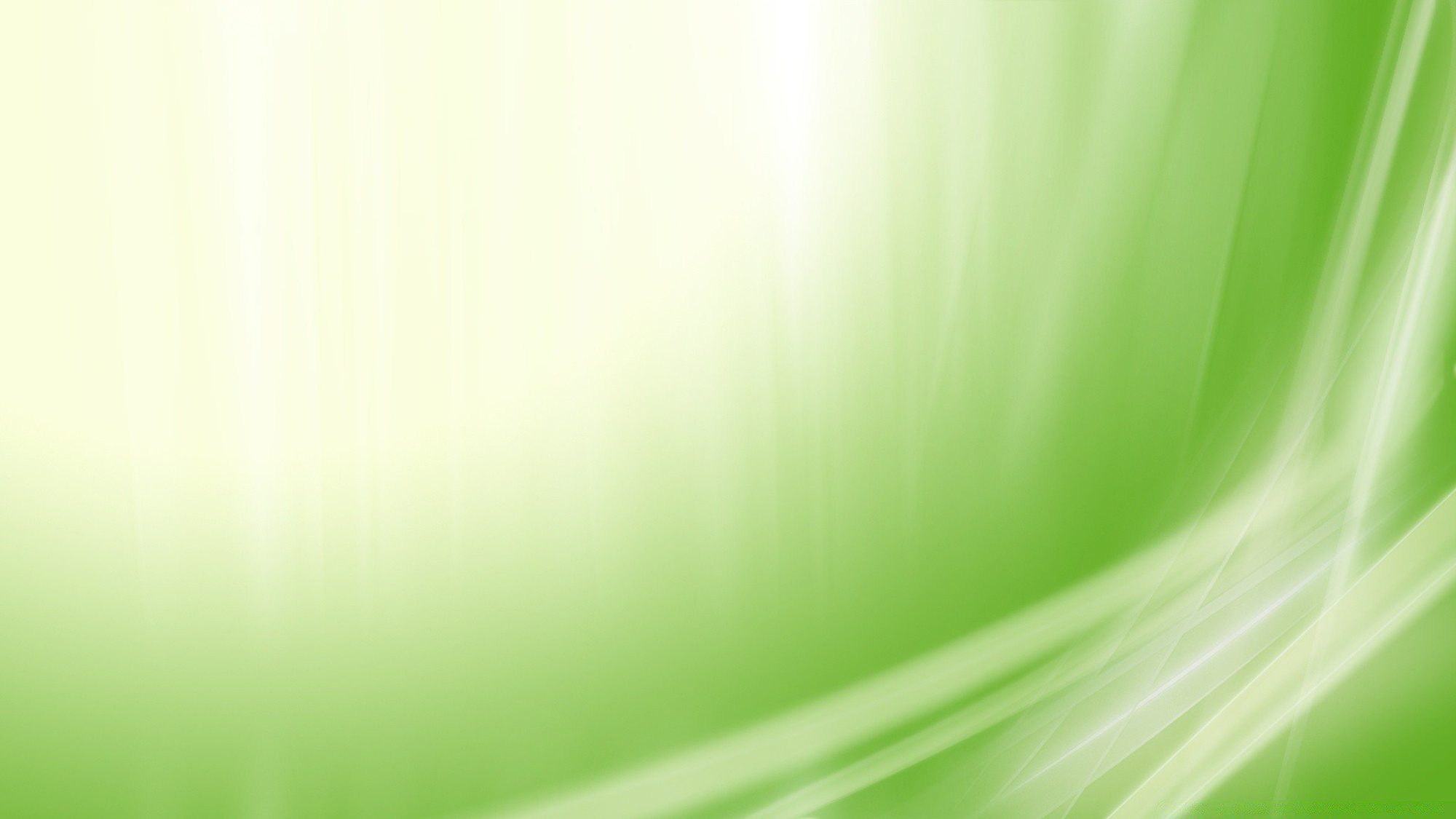 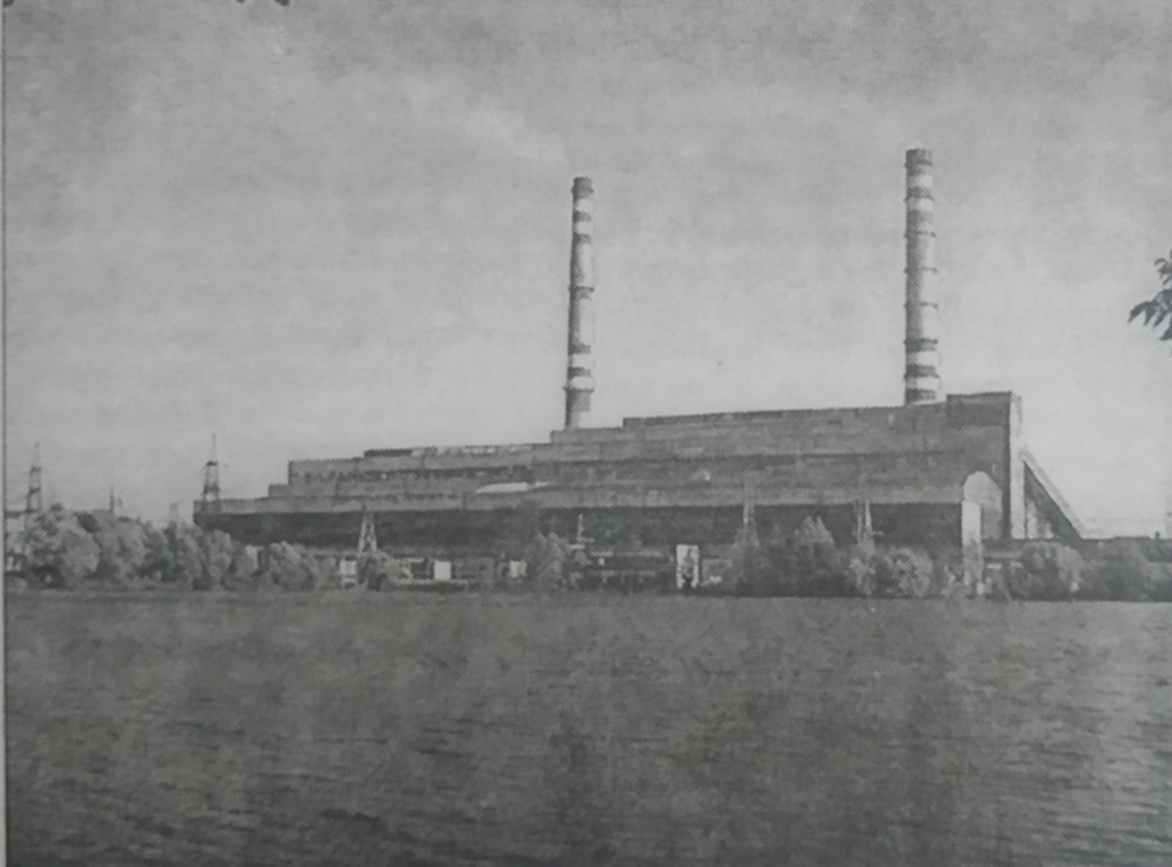 Шатура
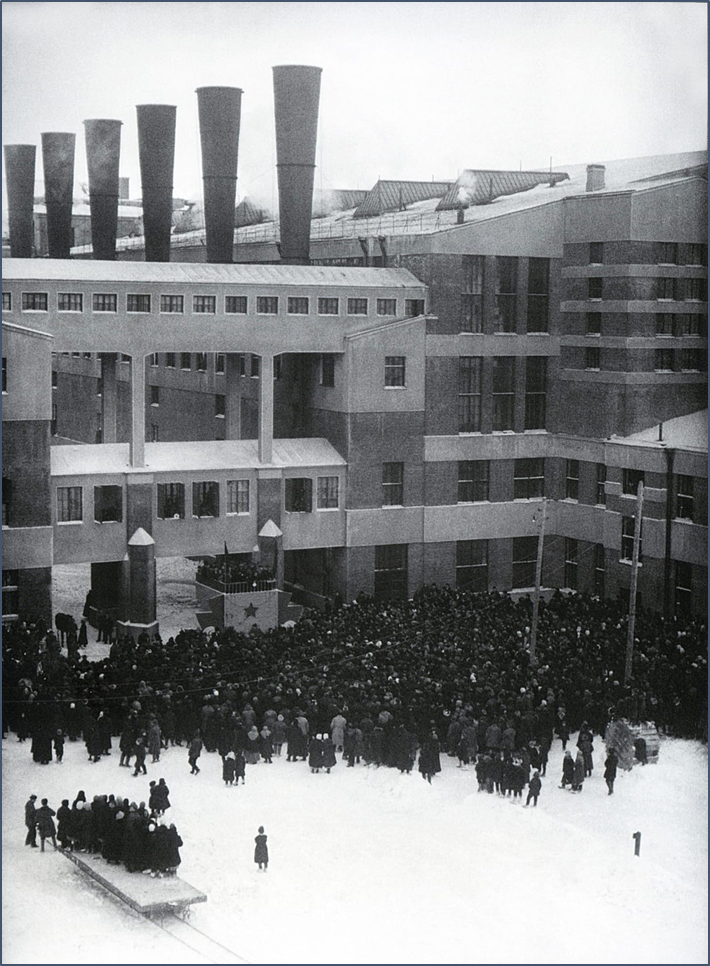 трудовая
часть I
(Завод № 14 им. Косякова, ГРЭС
– послевоенные годы)
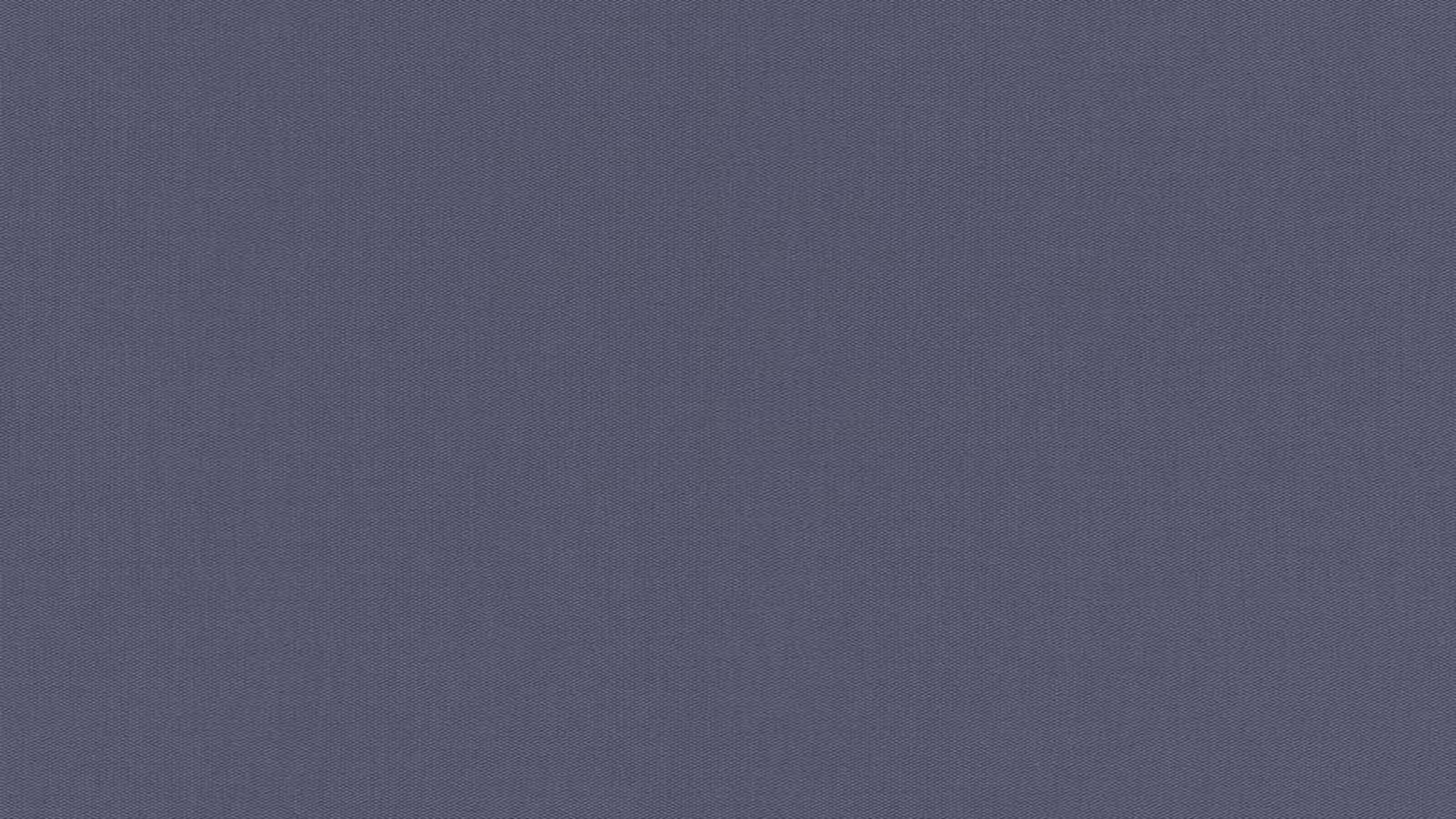 Первые послевоенные годы – это годы напряжённого труда и замечательных побед советского народа. Благодаря самоотверженному и героическому труду рабочих Шатурского района – энергетиков, химиков, торфяников, транспортников, колхозников были достигнуты большие успехи в развитии промышленности и сельского хозяйства области.
Главная задача тех лет заключалась в том, чтобы с первых дней каждого нового года работать в полную силу, изо дня в день выполнять и перевыполнять производственные задания.
В газетах района печатались заметки, которые показывали успехи стахановцев. Примеру передовиков следовали все рабочие и работницы. Долгом чести каждого труженика было добиваться отличных показателей в соревновании за выполнение послевоенной сталинской пятилетки за четыре года.
(Ф.215.Оп.1.Д.16.Л.2)
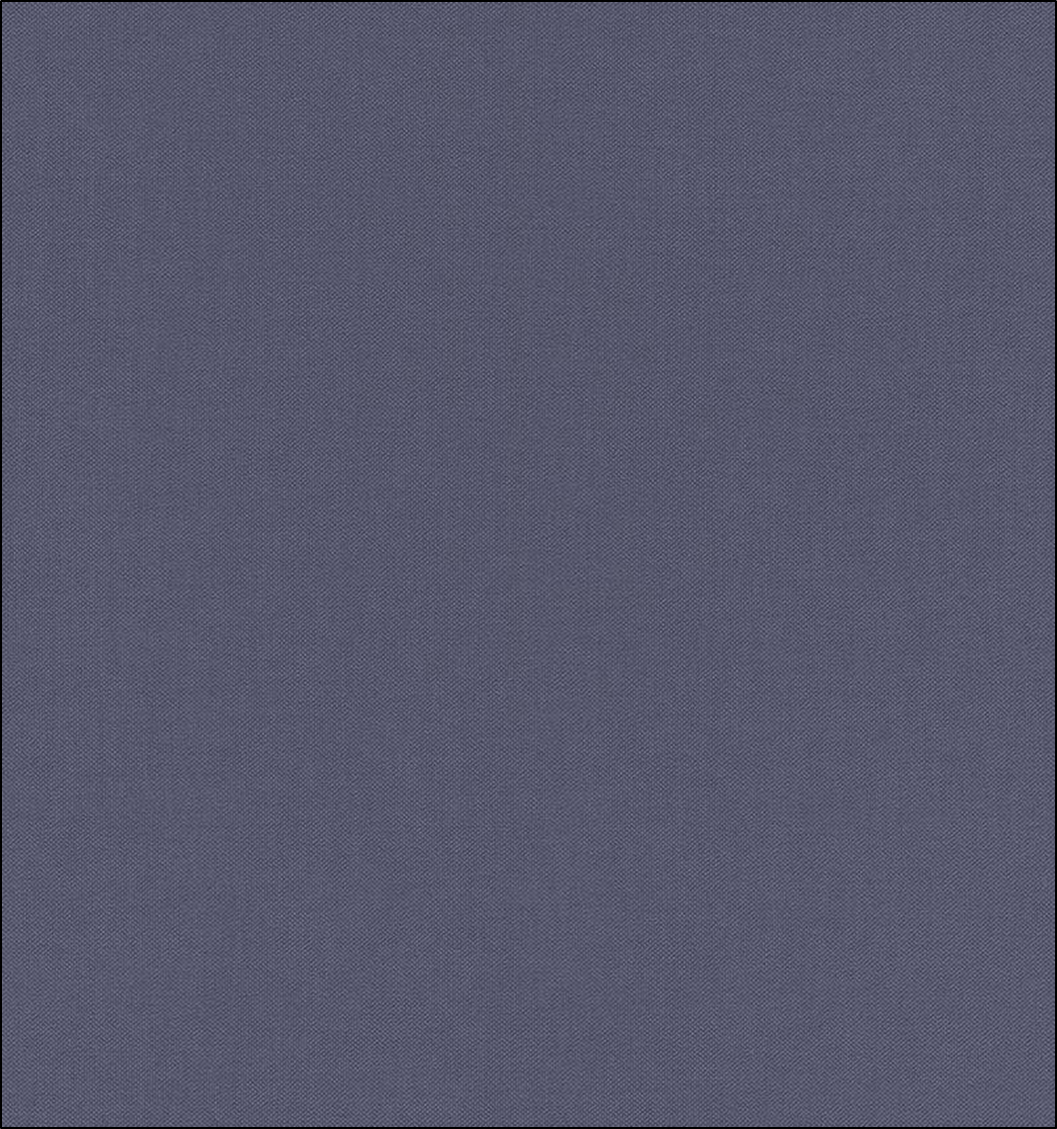 Предлагаем Вам вспомнить земляков – тружеников предприятий Шатурского края, героев труда, стахановцев и передовиков производства, которые отвечали за жизнеобеспечение города, района, которые брали на себя обязательства и вели за собой коллектив, были примером своим товарищам…
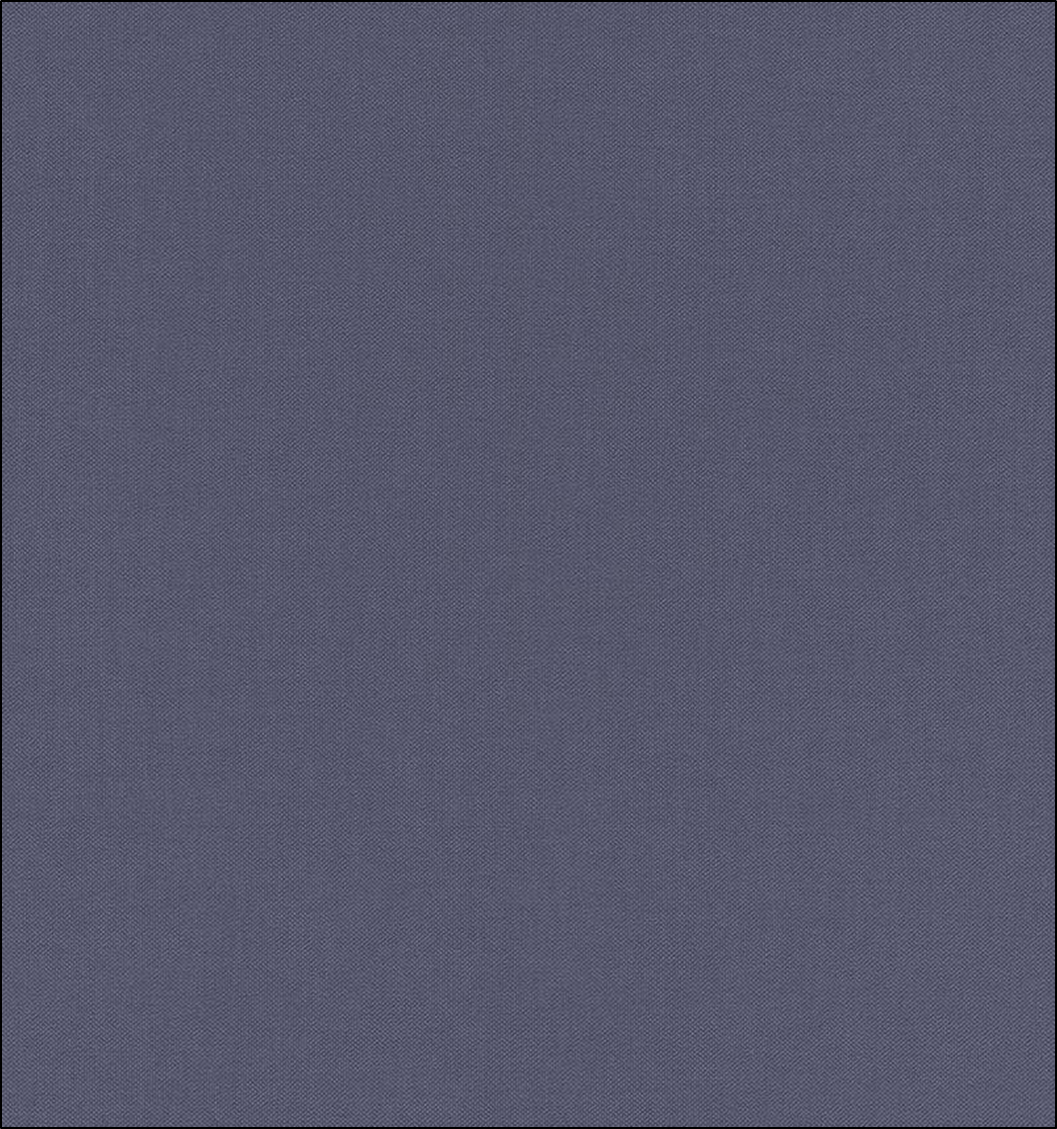 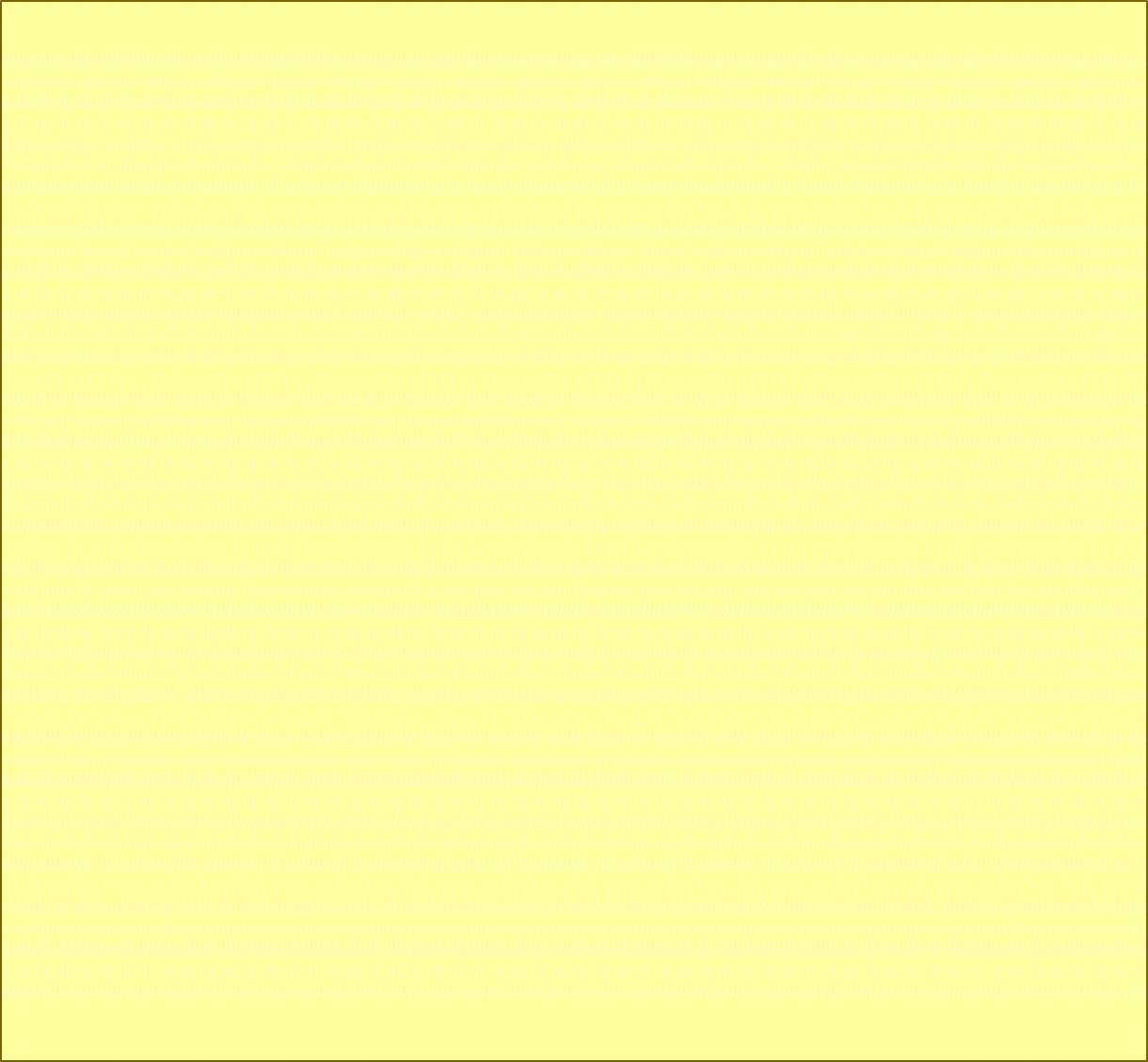 Одним из градообразующих предприятий был Завод № 14 им. Косякова, 
расположенный в городе Рошаль.
В августе 1916 года Завод приступил к выпуску первых партий пороха. В 1940 году работали и выпускали свою продукцию более 20 подразделений (цехов).
В 1943 году за досрочное выполнение фронтового задания вручено Знамя Государственного Комитета Обороны СССР. Ещё не раз за свои заслуги завод будет награждаться Красным Знаменем и орденом Трудового красного знамени.
В послевоенные годы некоторые цеха завода были реорганизованы. Возобновляется выпуск продукции для народного хозяйства, создается цех по производству игрушек.
(Ф.А-22 НСА)
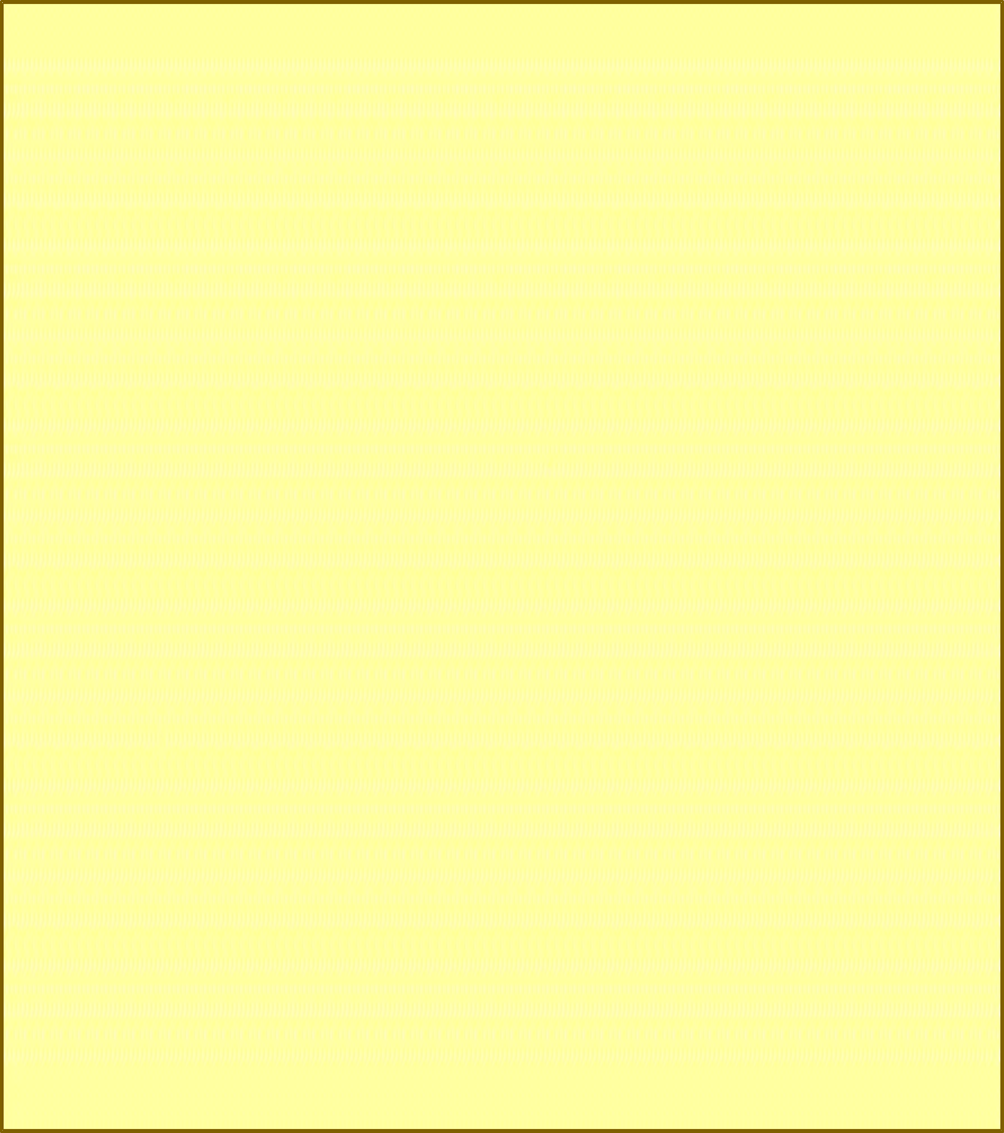 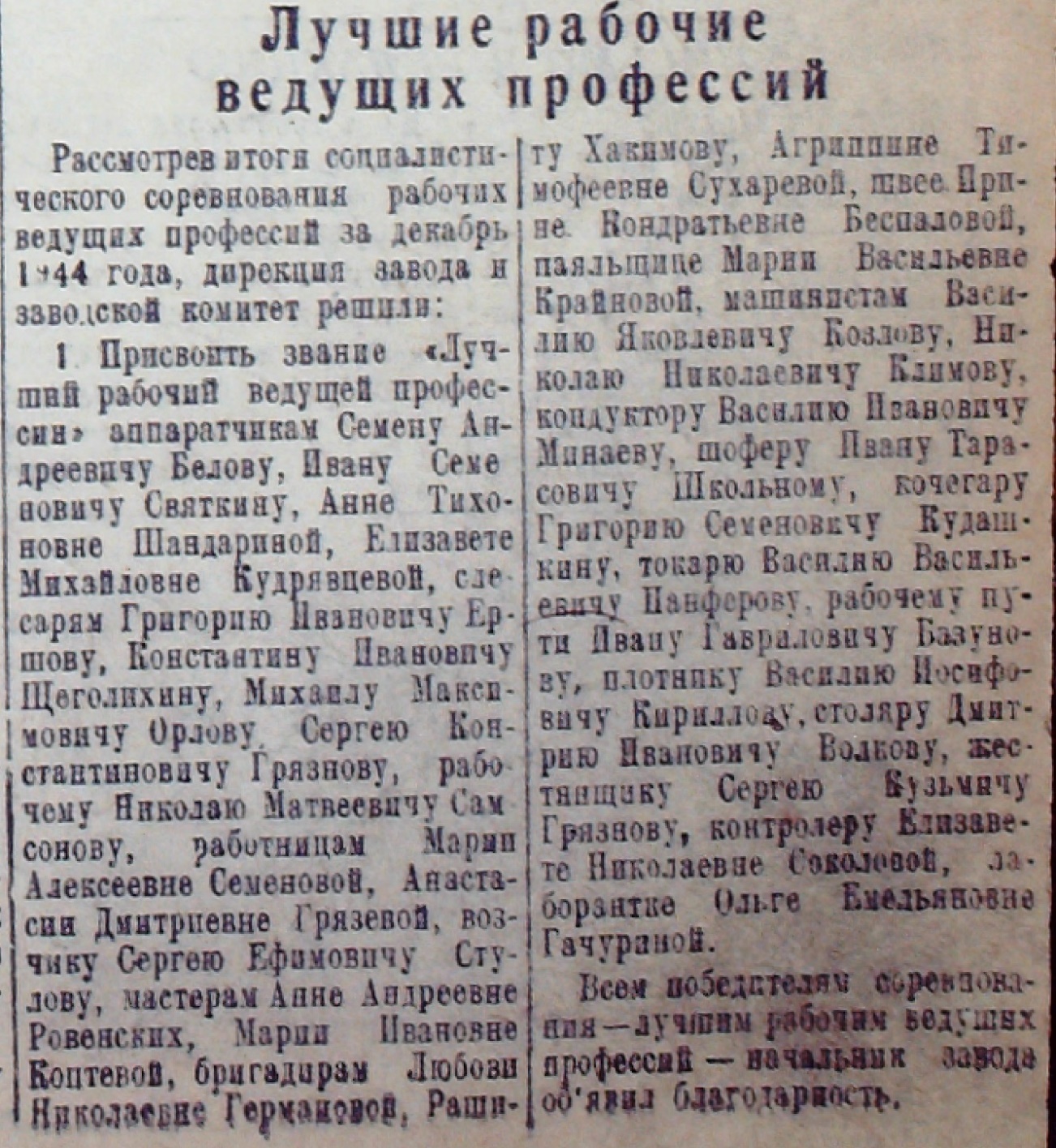 Статья из газеты «Вперёд» 
от 10 января 
1945 года
(Ф.А-37.Оп.1.Д.1.Л.2)
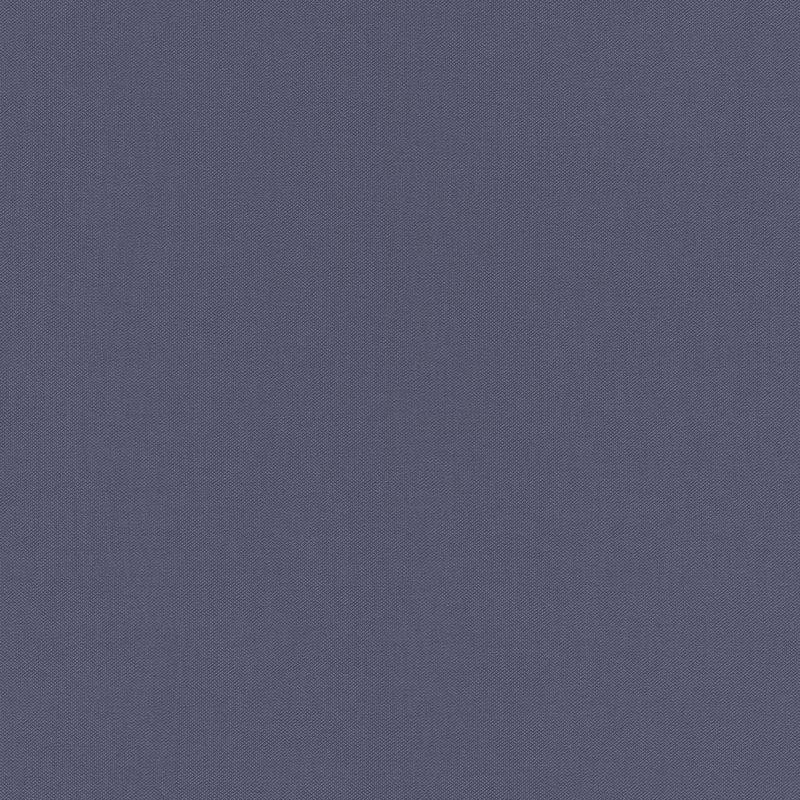 Бригаде Клавдии Чугуновой
завода № 14 им. Косякова 
вручили переходящее Красное Знамя
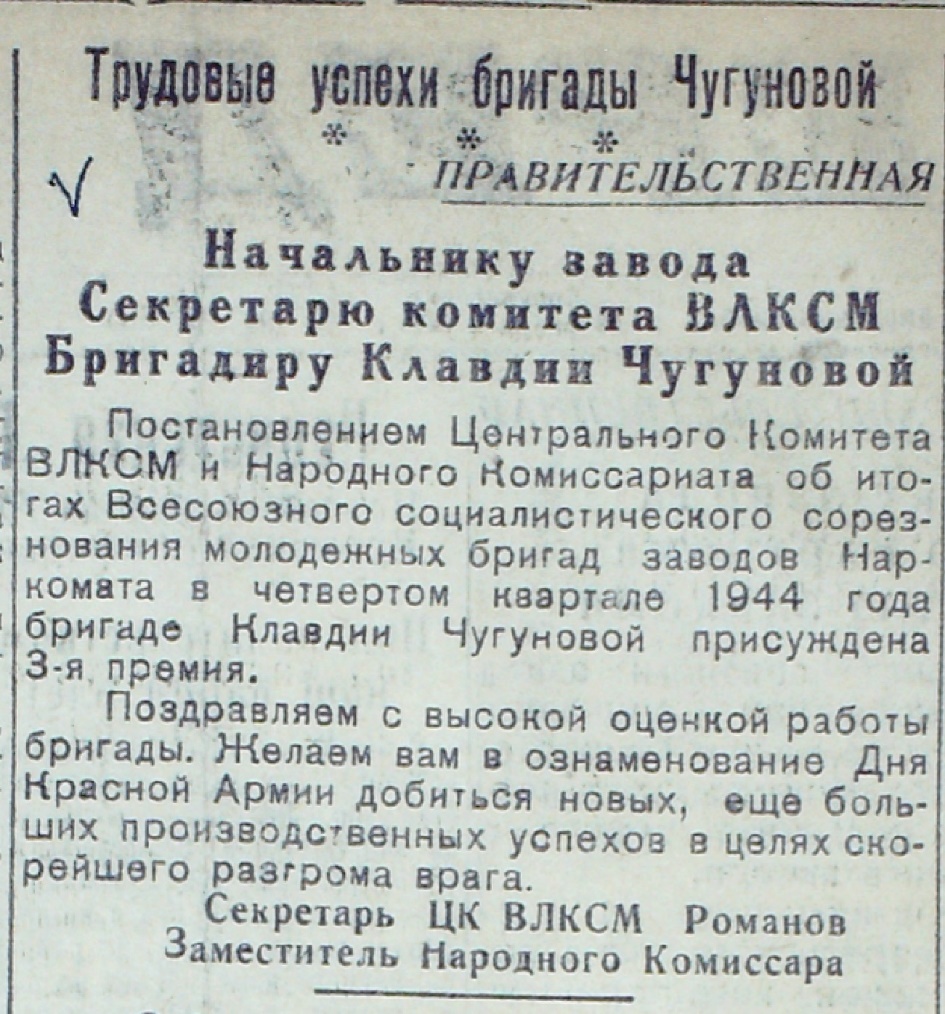 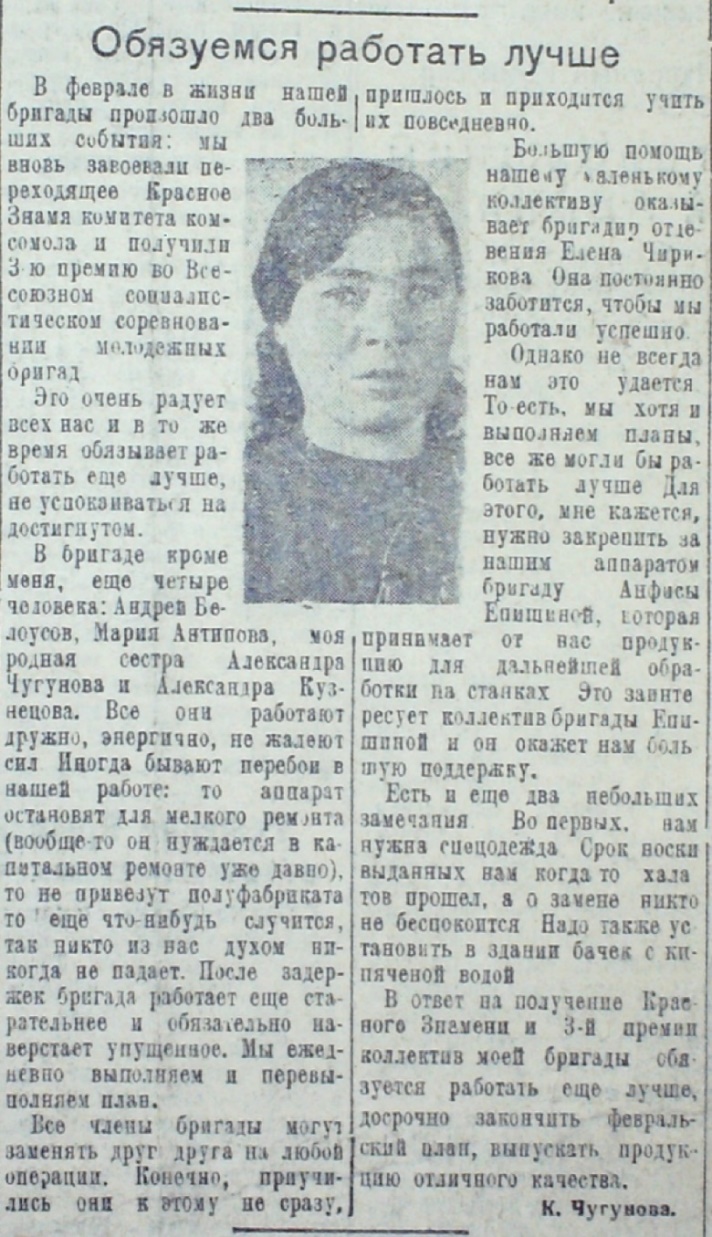 Статьи из газеты 
«Вперёд» 
от 18 февраля 1945 года
(Ф.А-37.Оп.1.Д.1.Л.10)
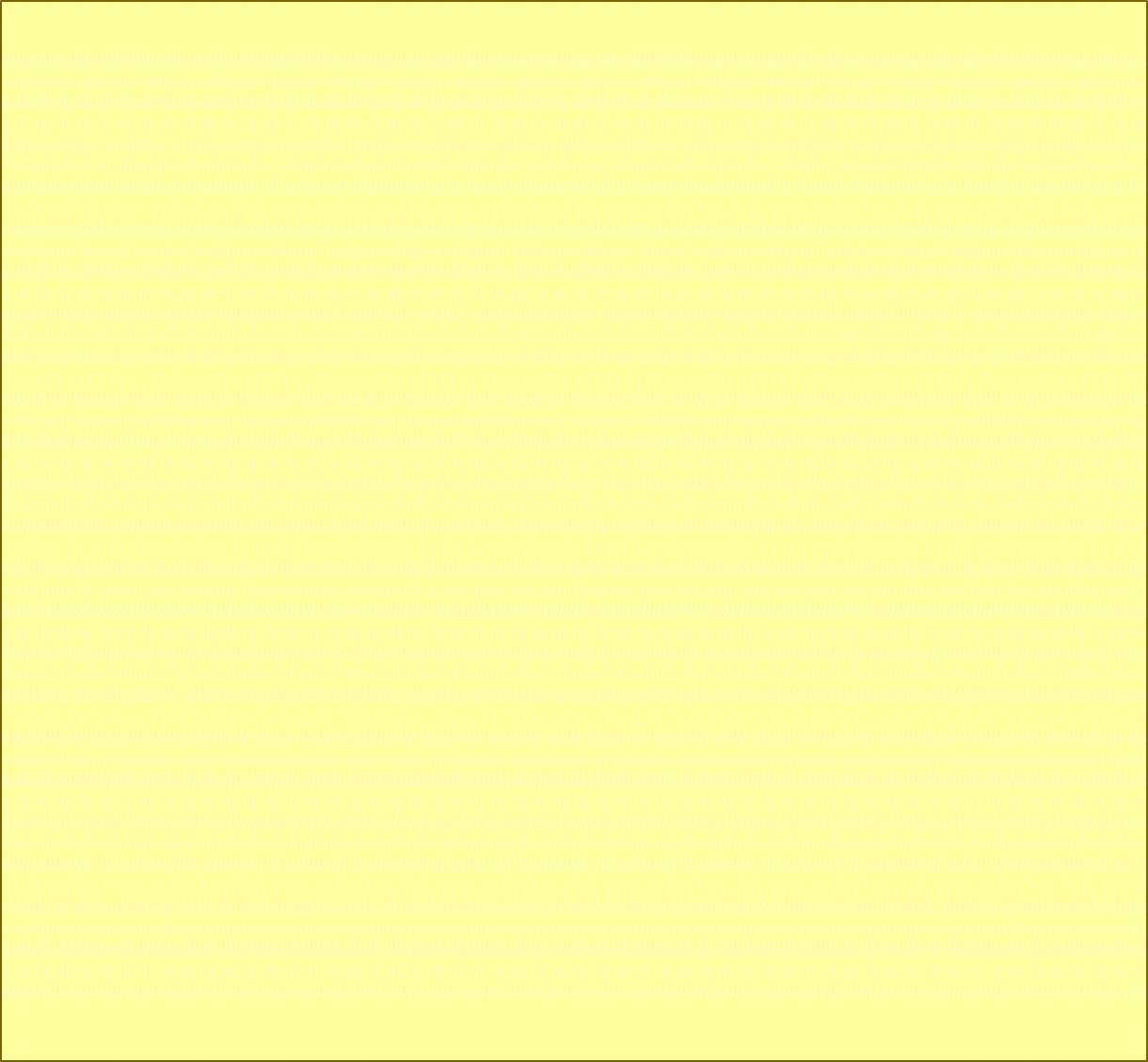 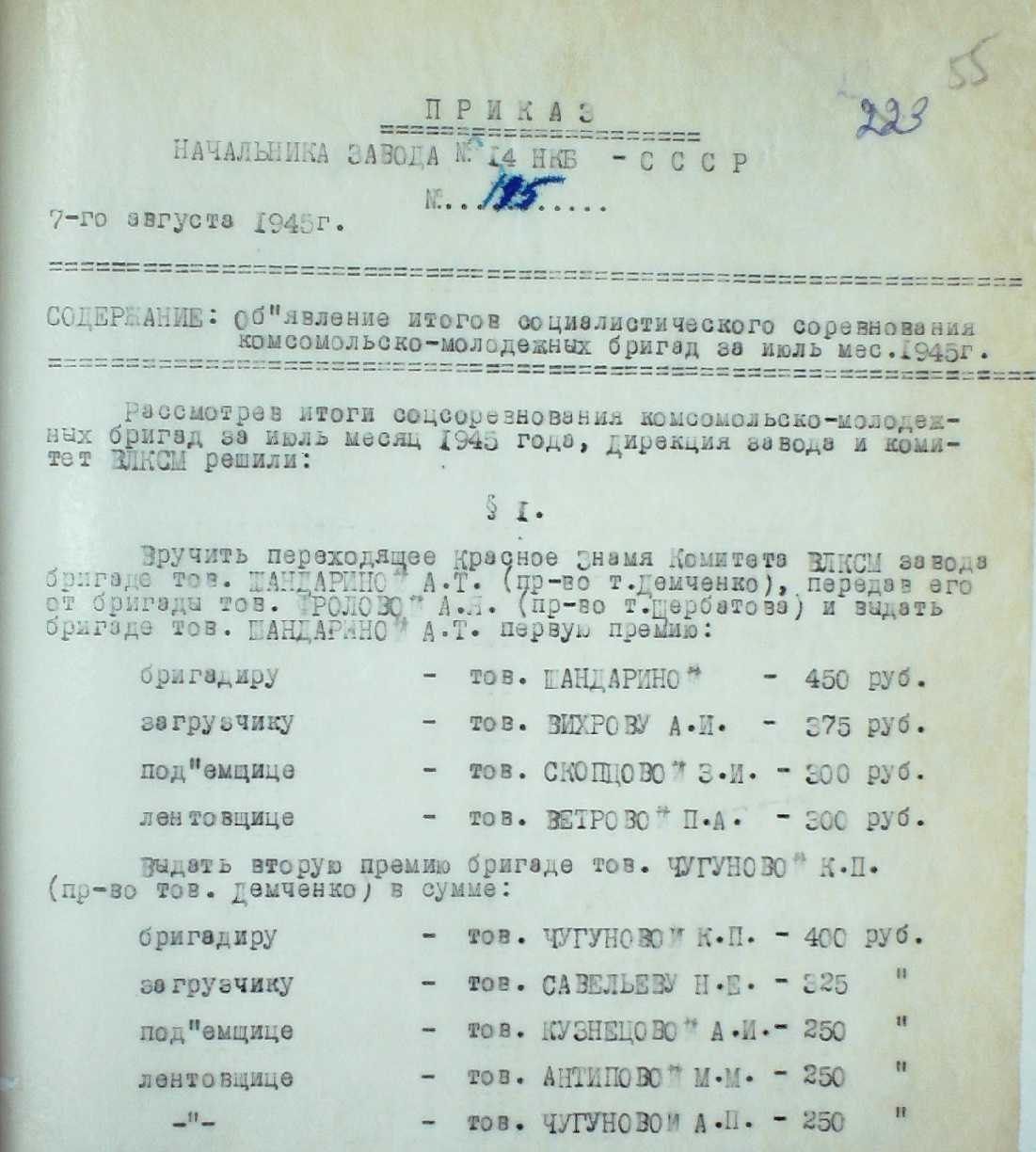 Приказ начальника 
завода № 14 им. Косякова
от 7 августа 1945 года № 195 
по объявлению итогов социалистического соревнования 
комсомольско-молодёжных бригад
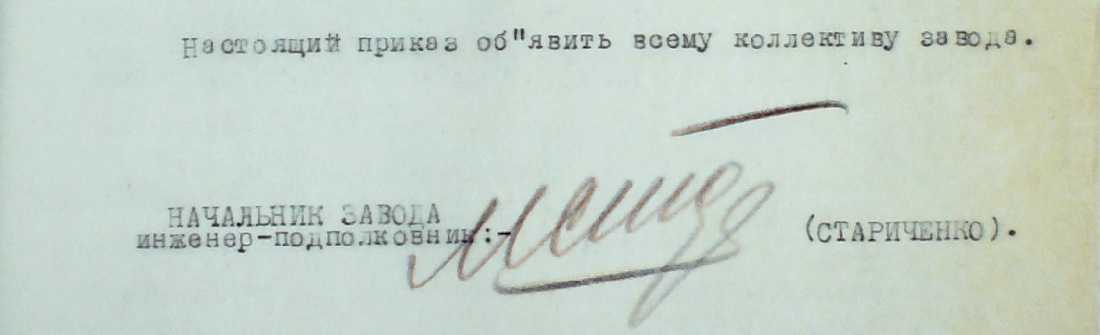 (Ф.А-22)
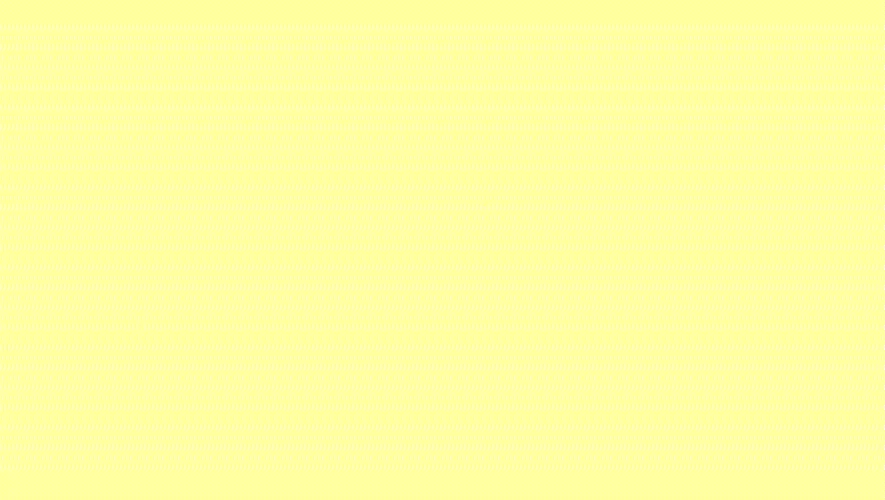 Лучшая молодёжная бригада
завода № 14 им. Косякова 
Анастасии Грязевой
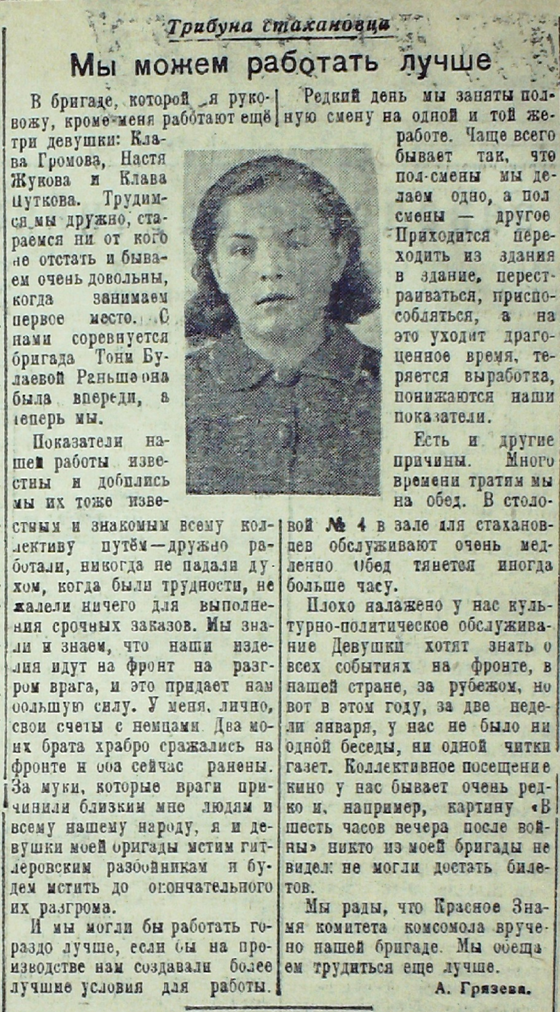 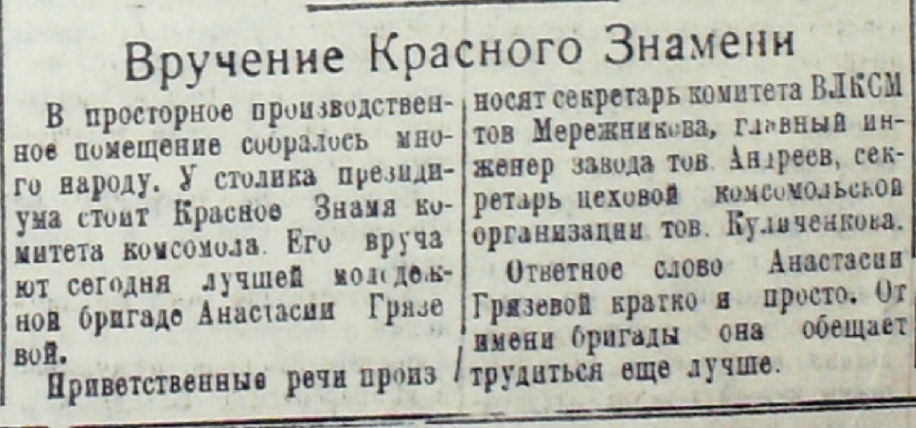 Статьи из газеты 
«Вперёд» 
от 14 января 1945 года
(Ф.А-37.Оп.1.Д.1.Л.3)
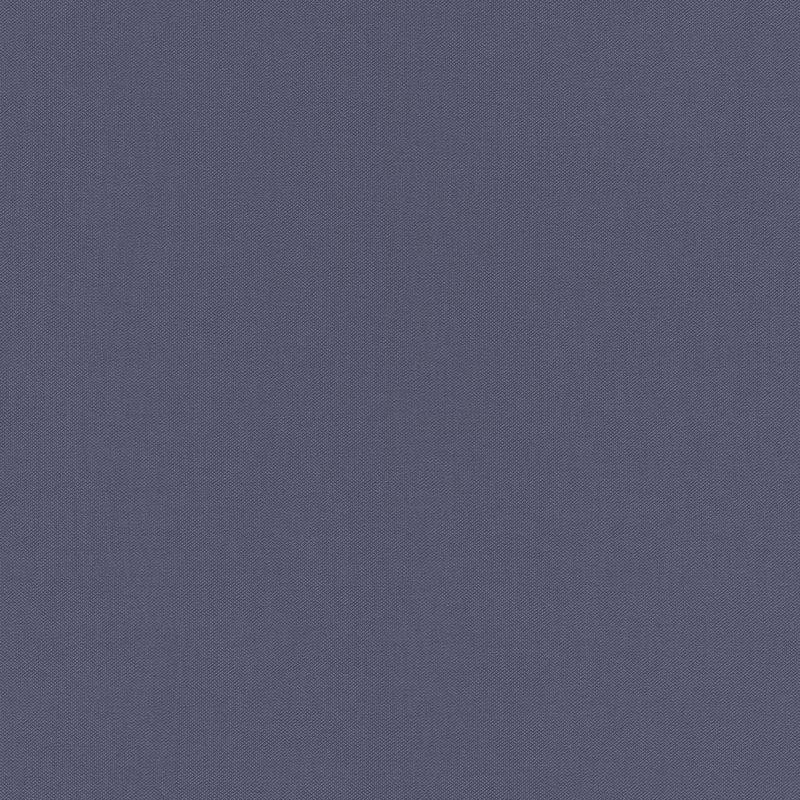 Алексей Фёдорович Ерёмин 
– один из лучших слесарей 
завода № 14 им. Косякова
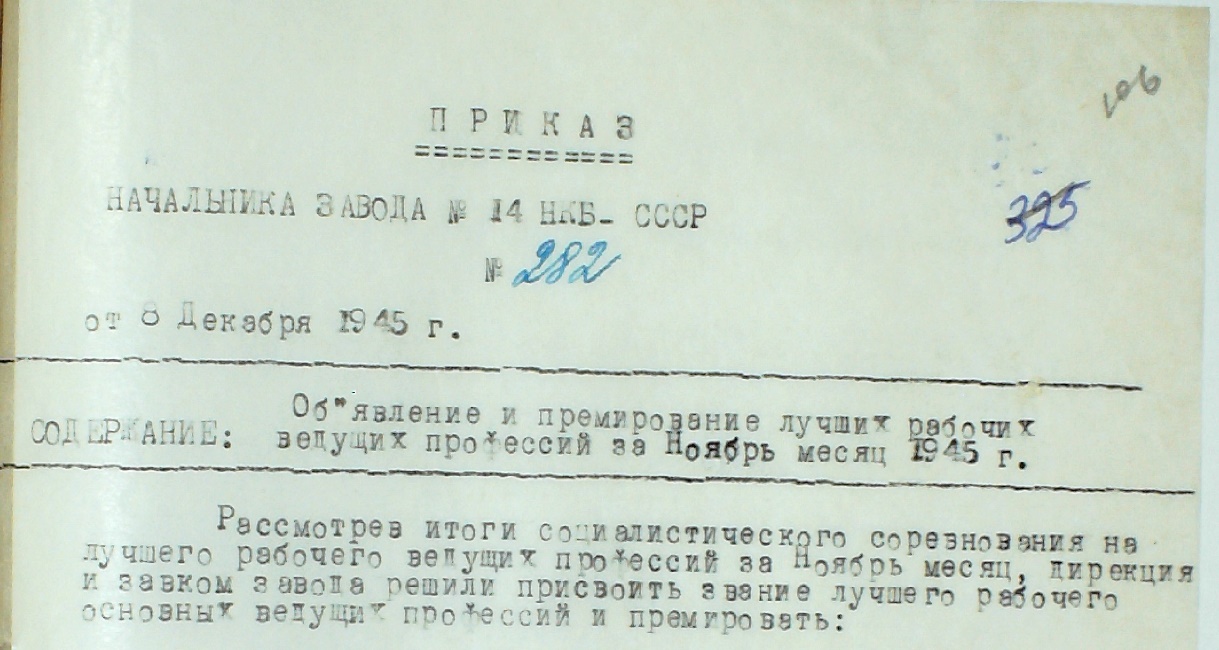 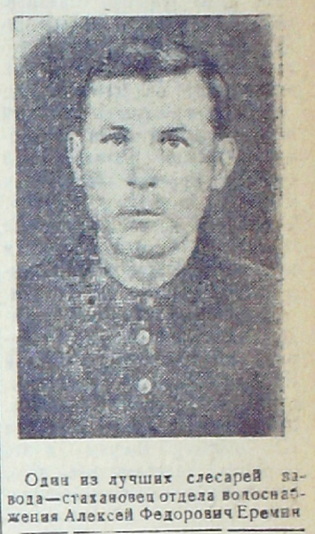 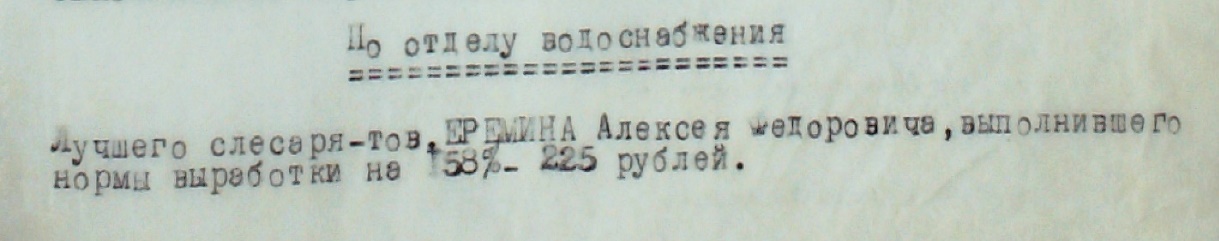 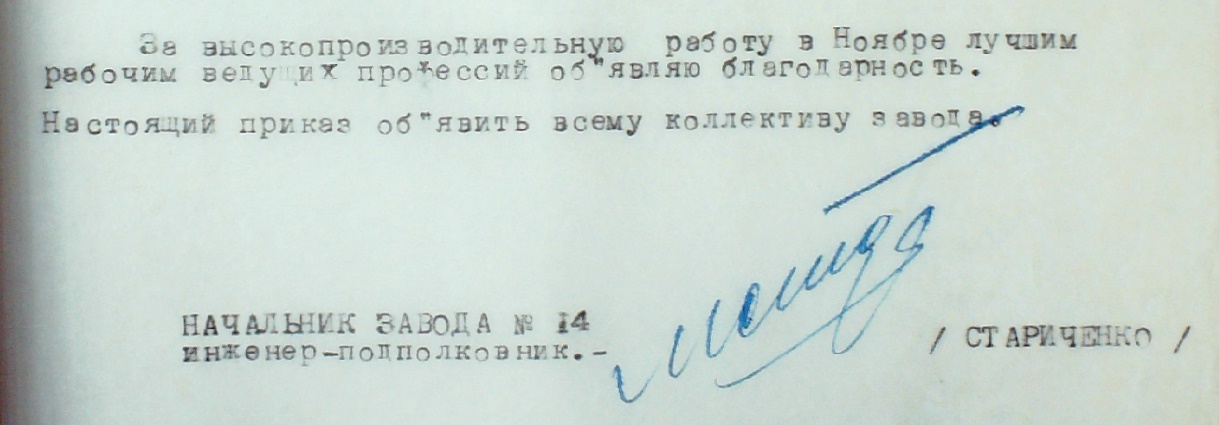 (Ф.А-22)
(Ф.А-37.Оп.1.Д.1.Л.25)
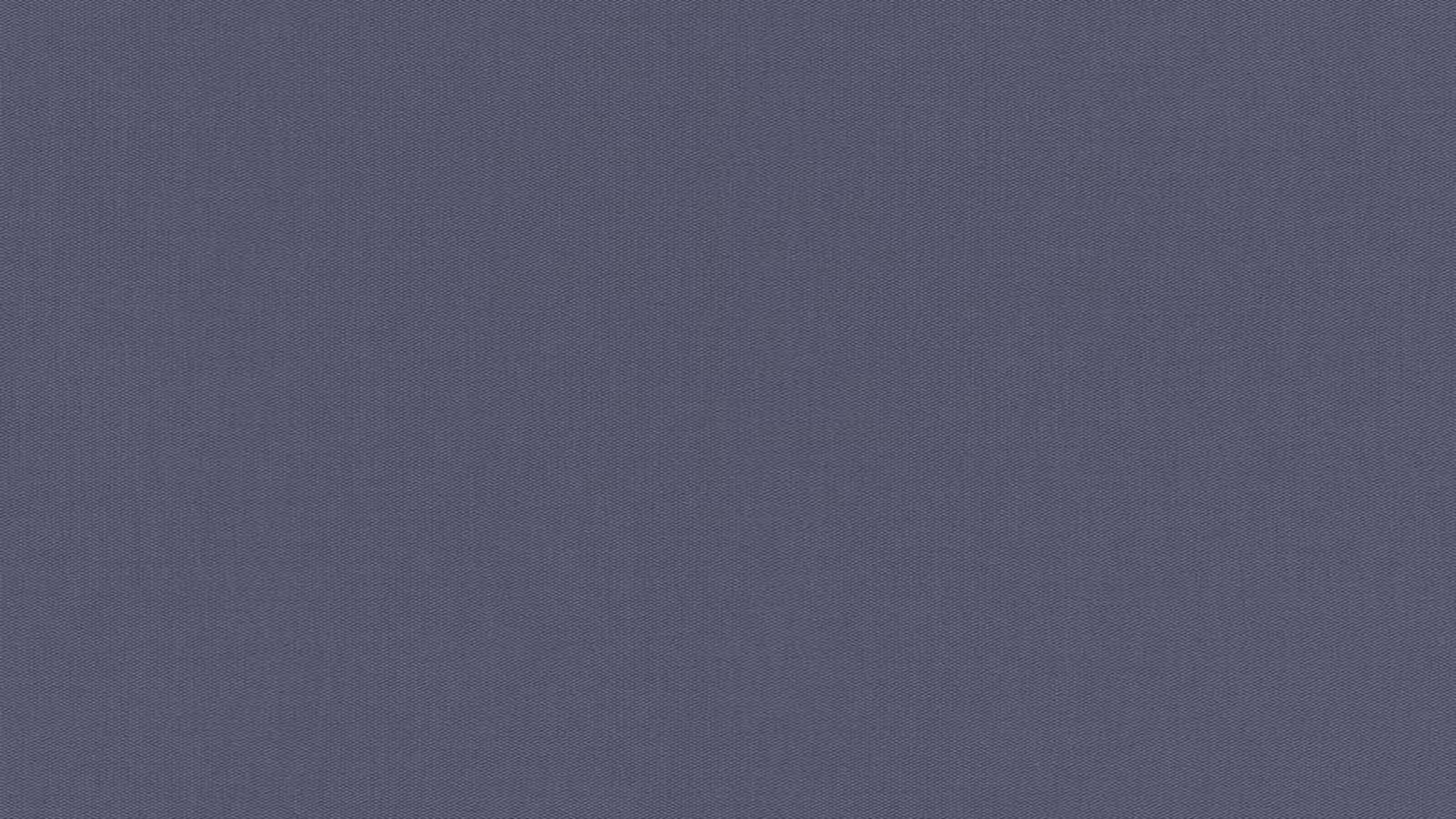 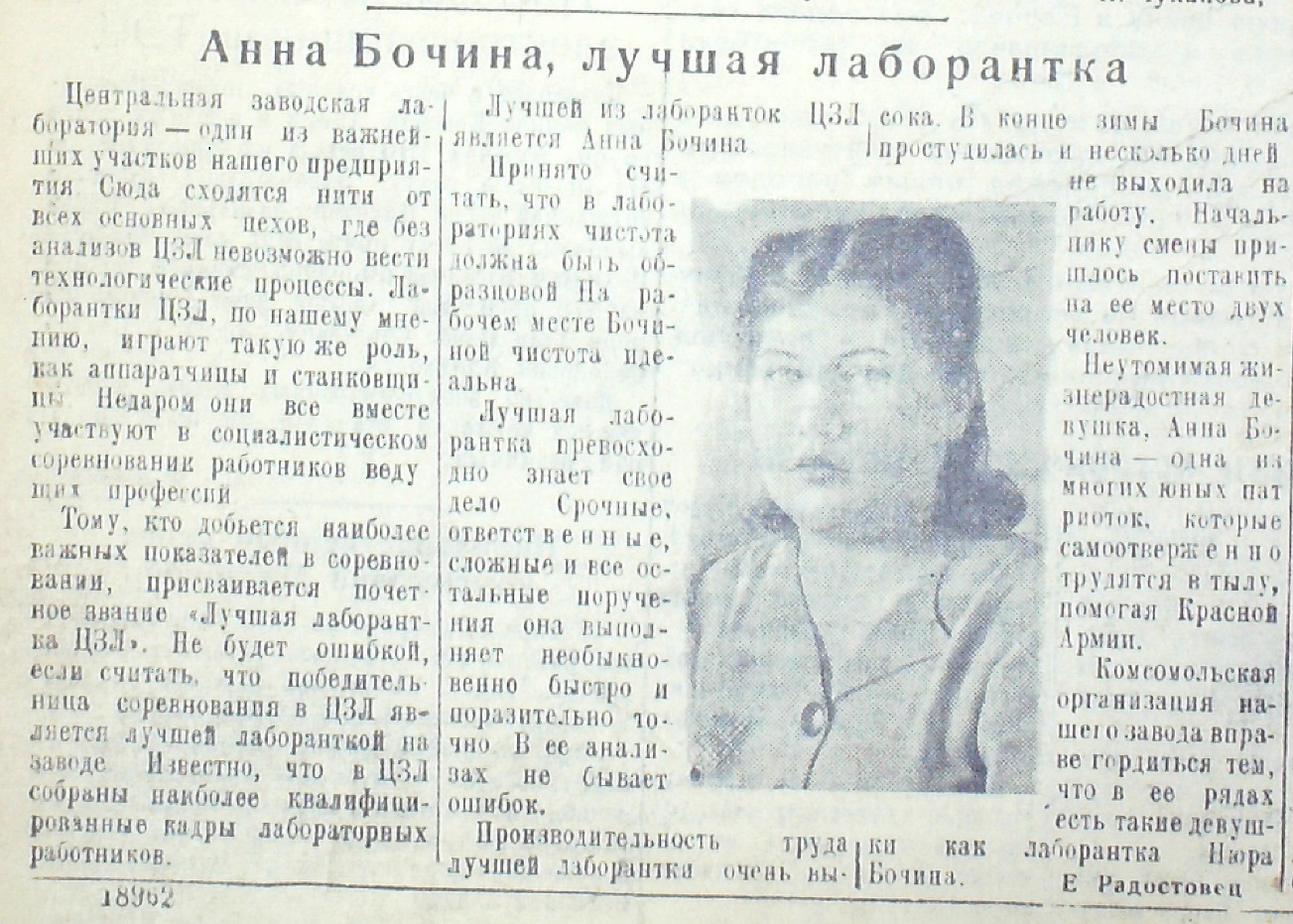 Лучшая лаборантка центральной заводской лаборатории завода № 14 им. Косякова– 
Анна Бочина
(Ф.А-37.Оп.1.Д.1.Л.21)
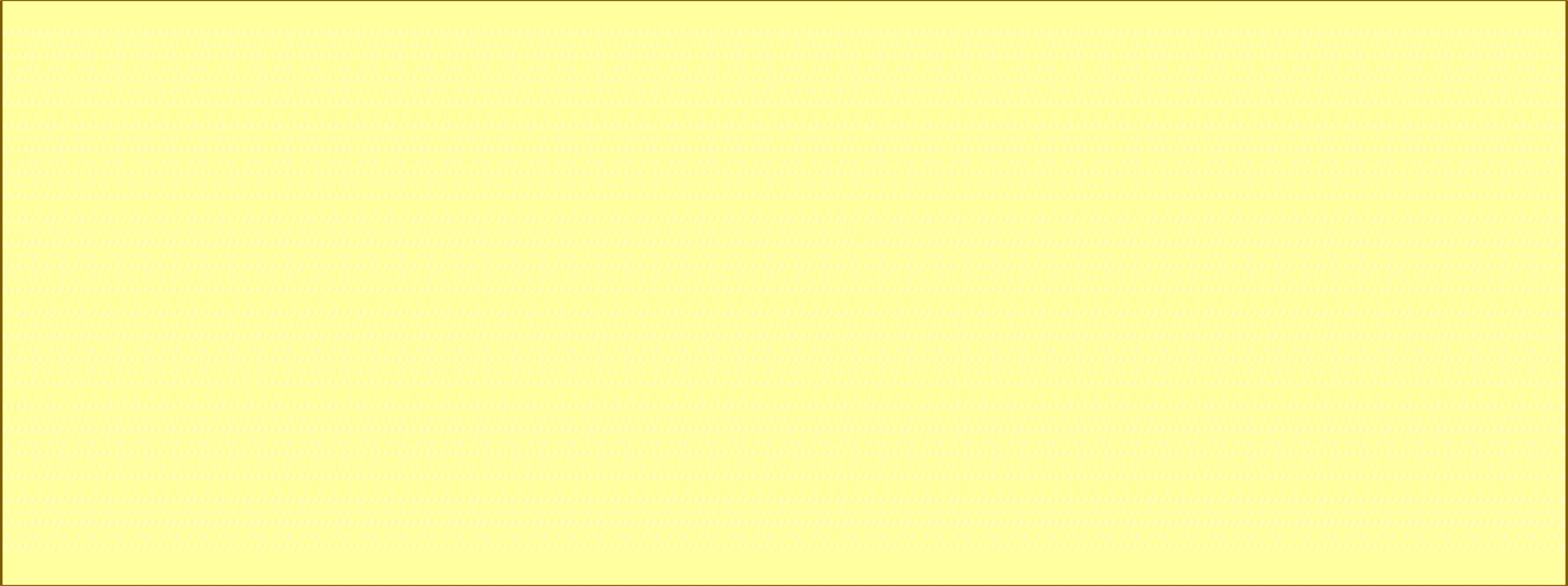 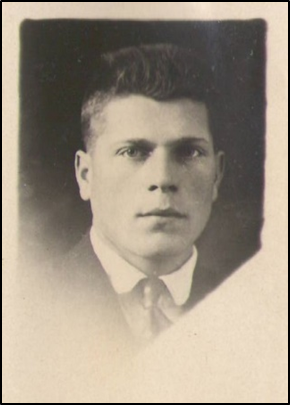 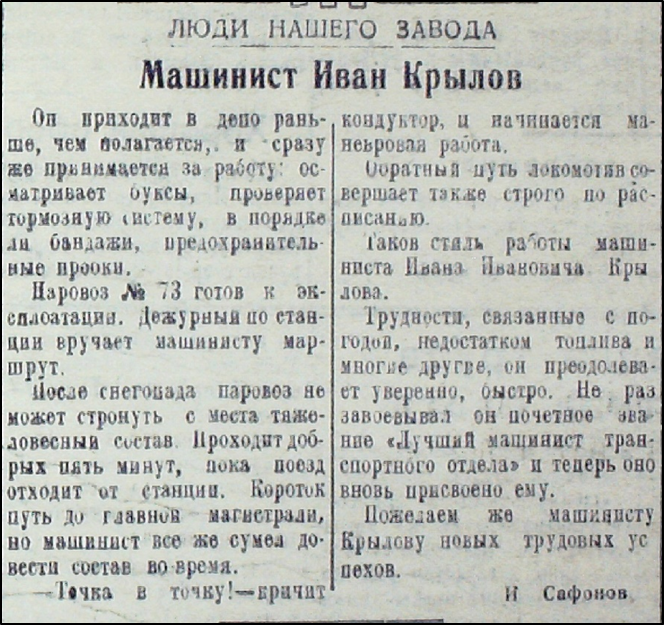 Трудовые успехи машиниста 
паровоза № 73 завода
 № 14 им. Косякова
Ивана Ивановича 
Крылова
Крылов 
Иван Иванович
(Ф.А-22.Оп.9 л/с.Д.4702.Л.10)
(Ф.А-37.Оп.1.Д.1.Л.14)
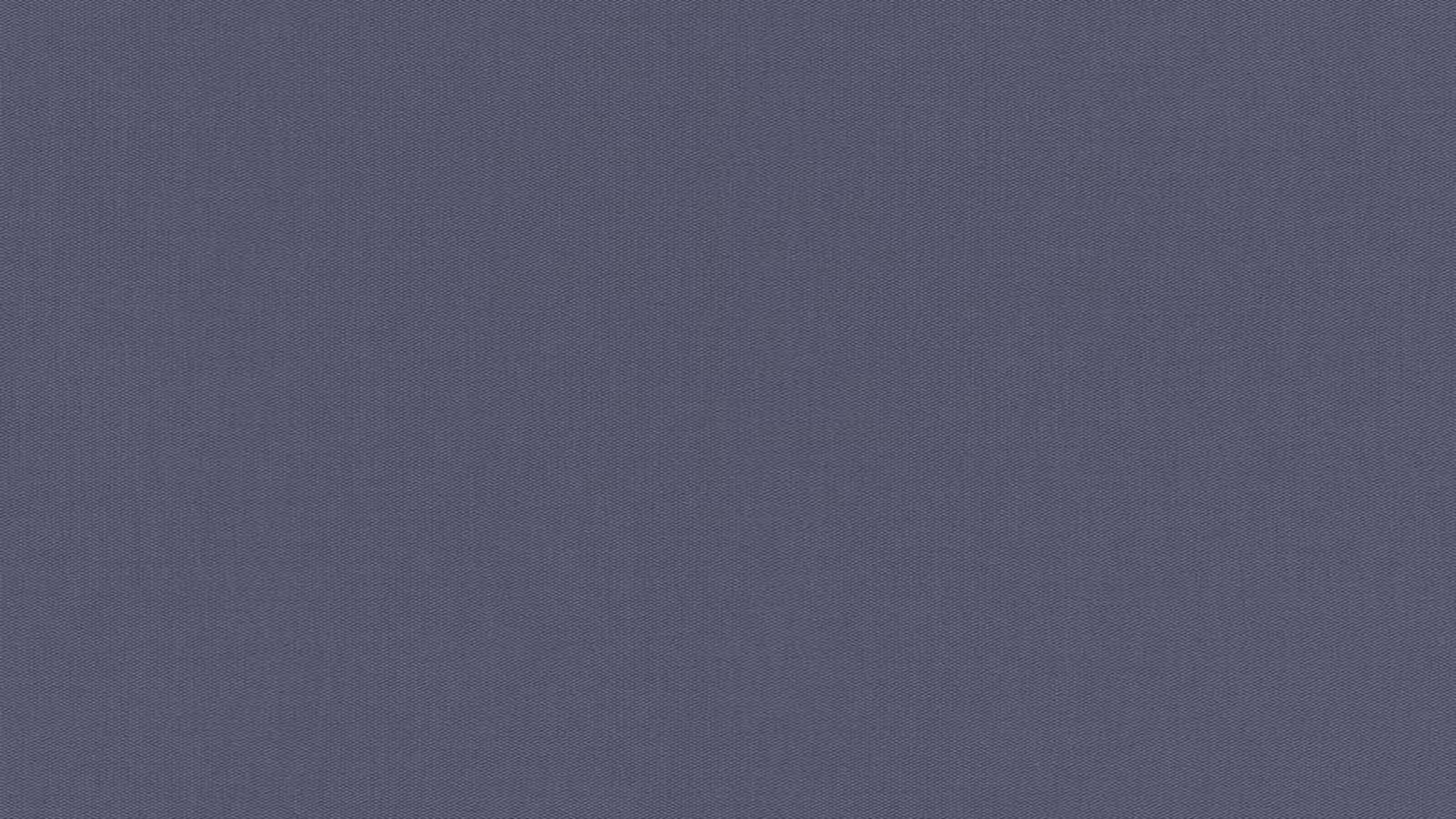 СТАХАНОВЦЫ ЗАВОДА № 14 ИМ. КОСЯКОВА
Кузьмин
Фёдор Кузьмич
Святкин
Иван Семёнович
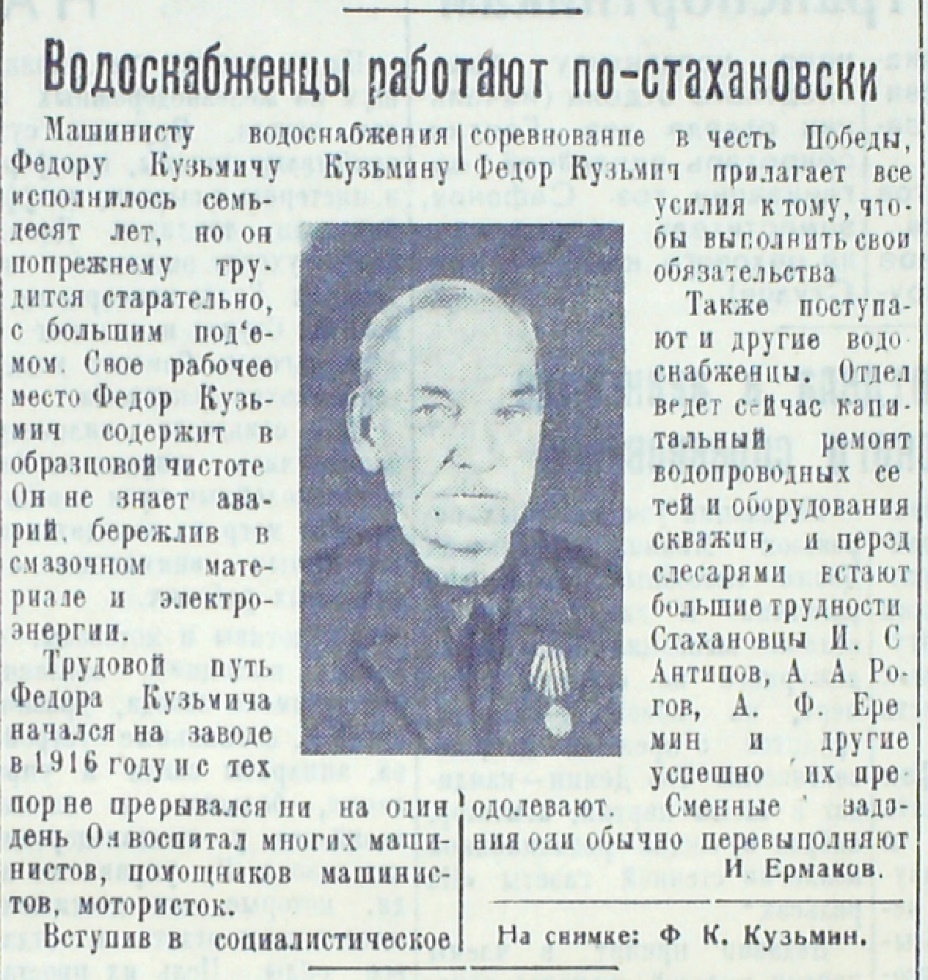 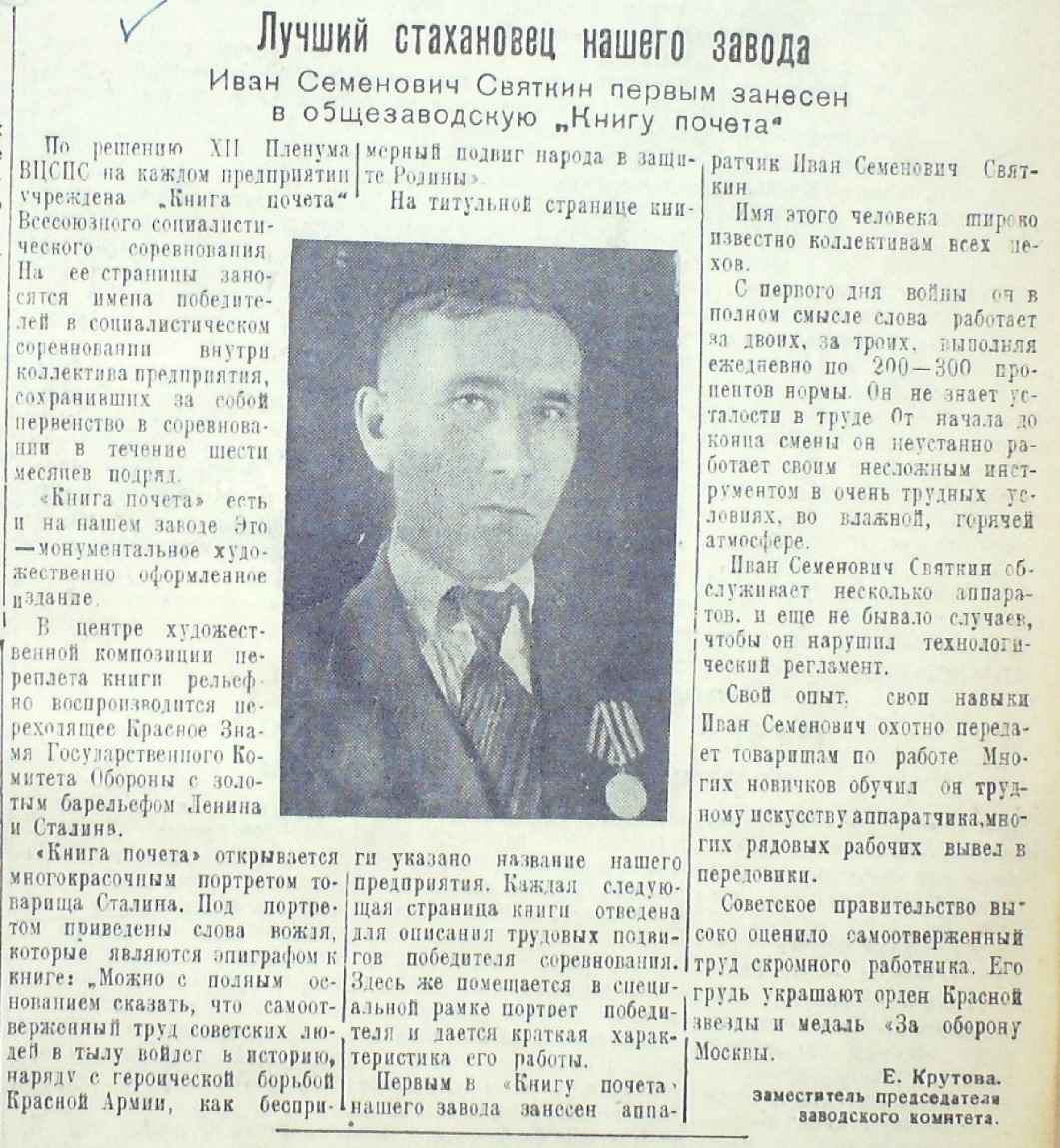 (Ф.А-37.Оп.1.Д.1.Л.32)
(Ф.А-37.Оп.1.Д.1.Л.37)
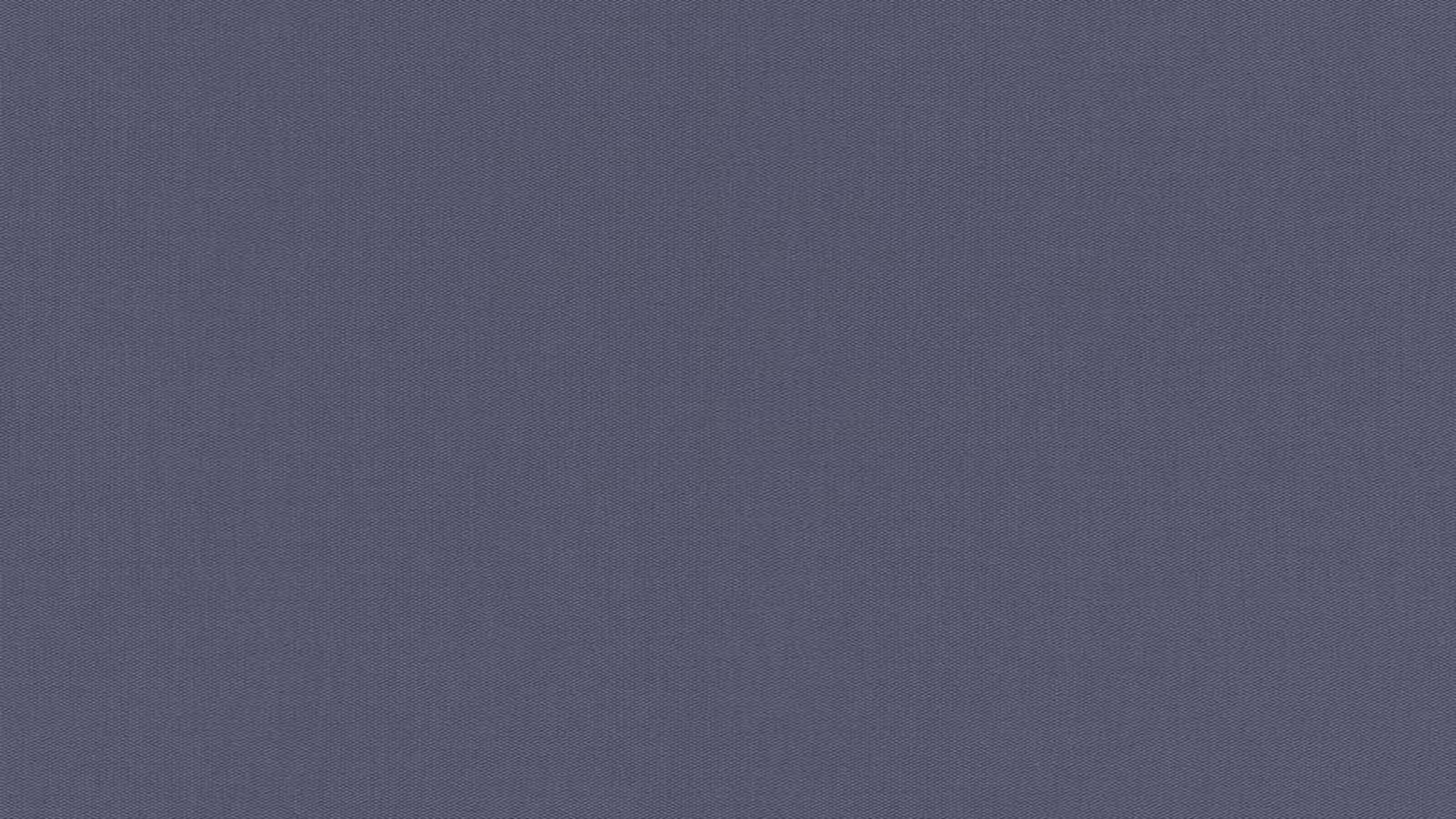 Клавдия Кудинова
одна из лучших аппаратчиц 
завода № 14 им. Косякова
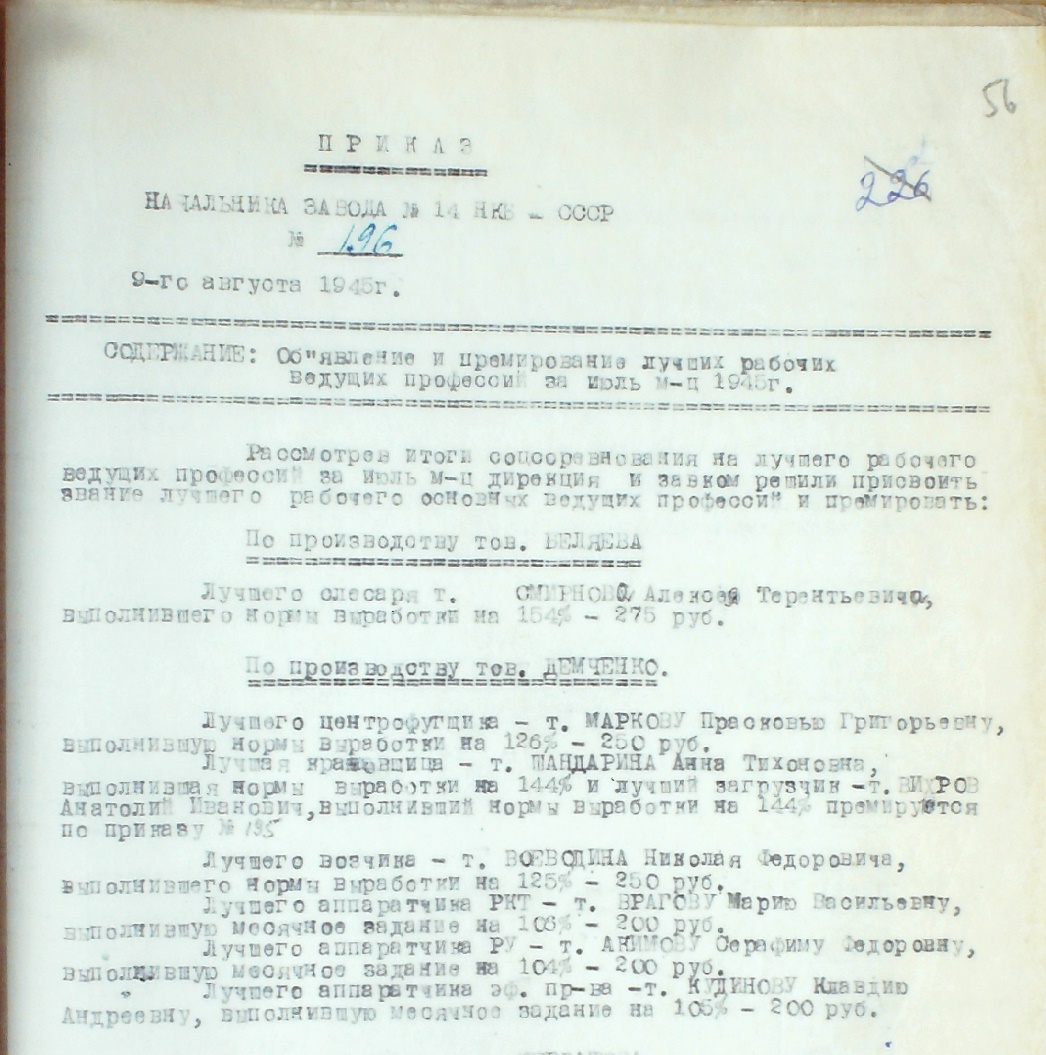 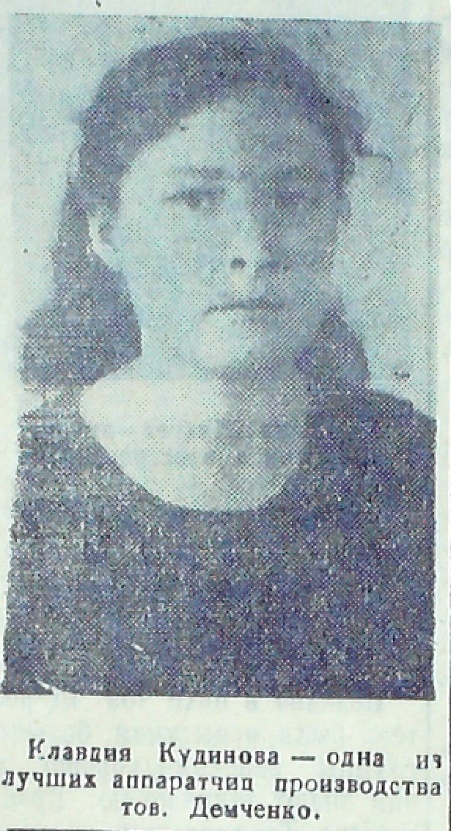 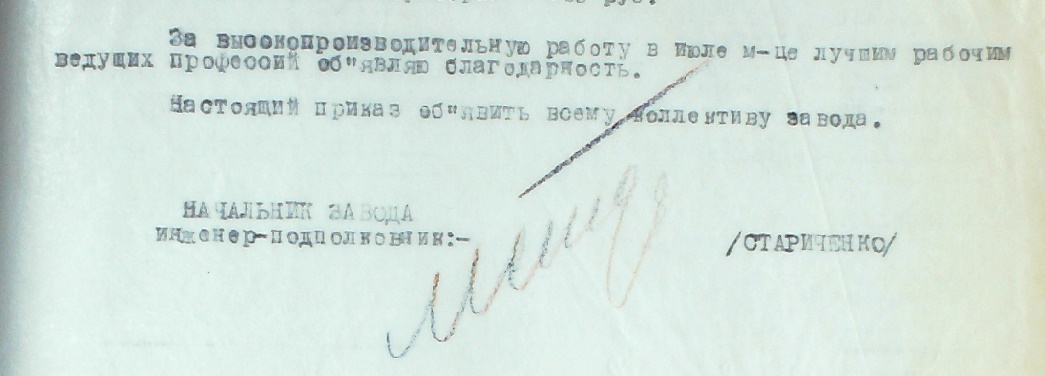 (Ф.А-37.Оп.1.Д.1.Л.42)
(Ф.А-22)
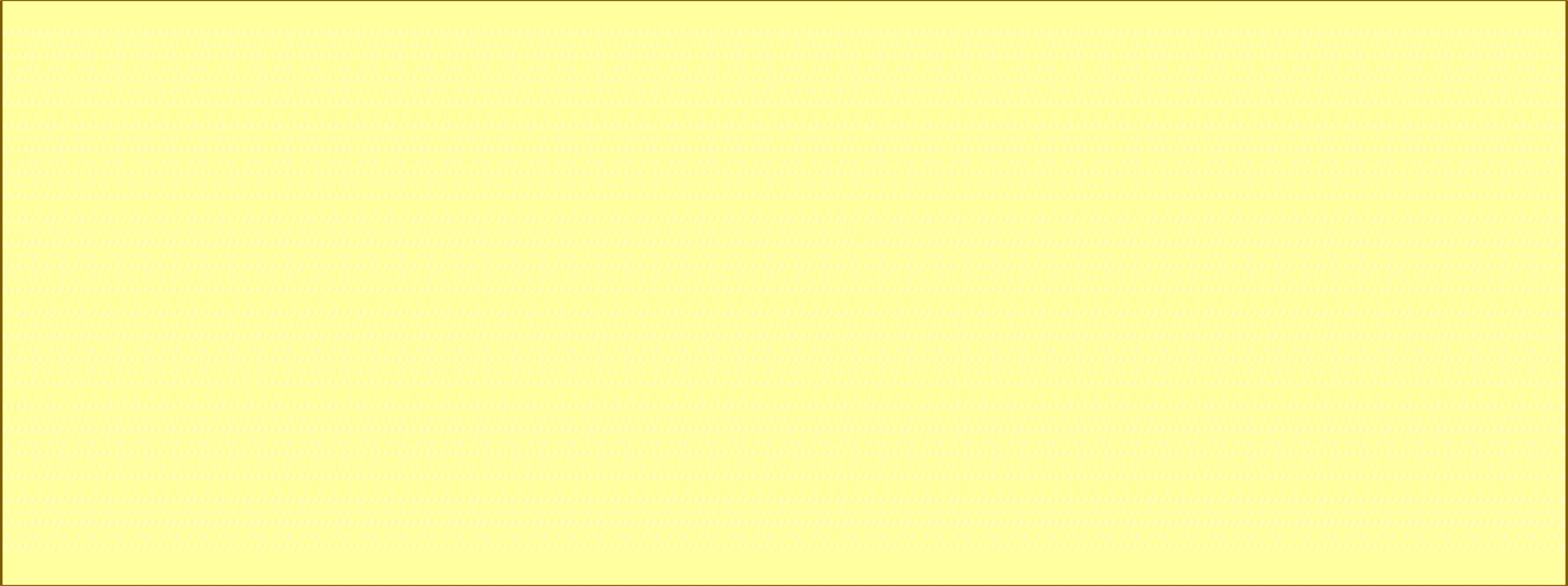 Антонина Жукова 
лучшая обмотчица электроотдела 
завода № 14 им. Косякова
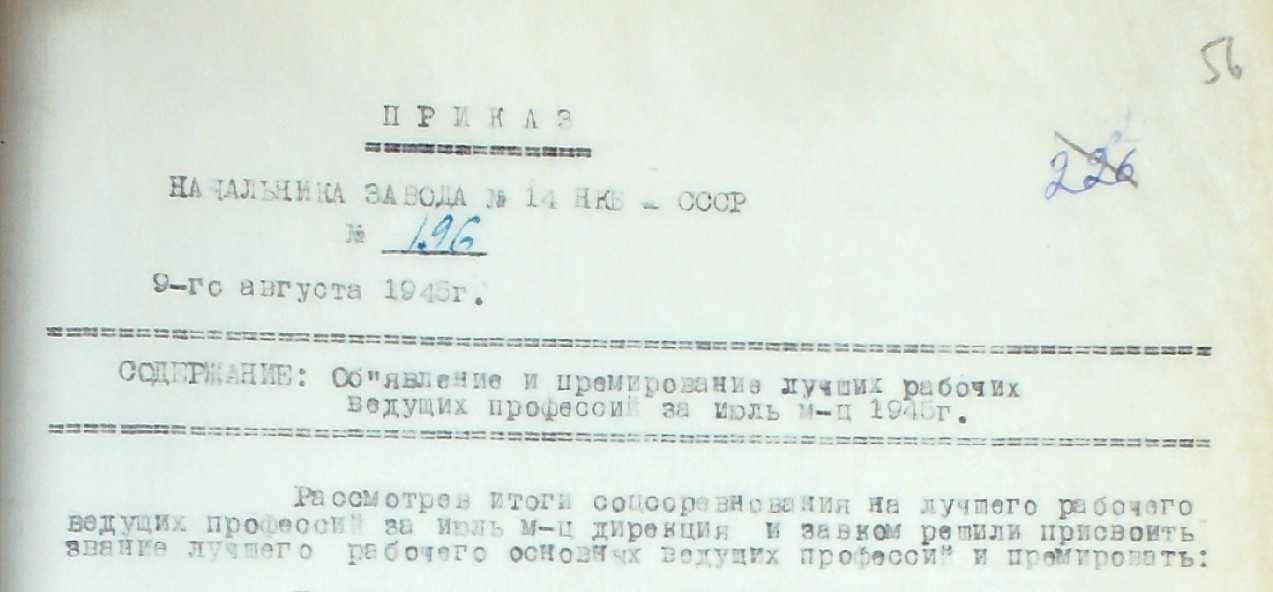 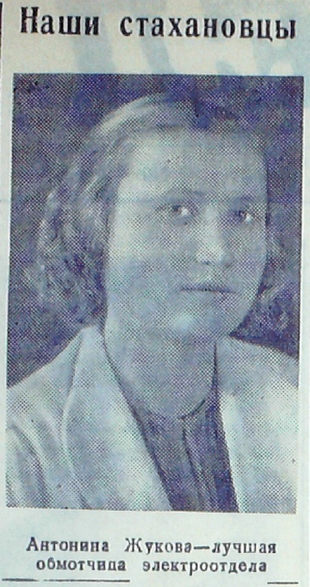 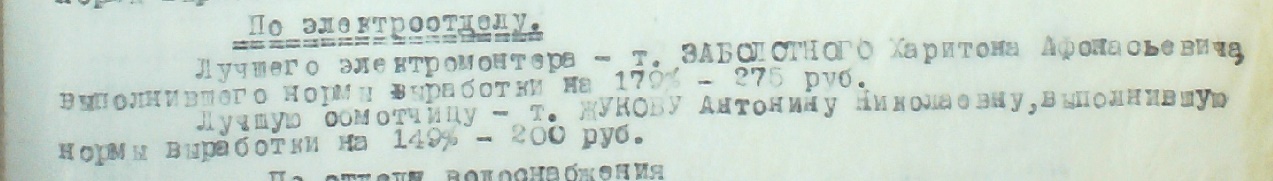 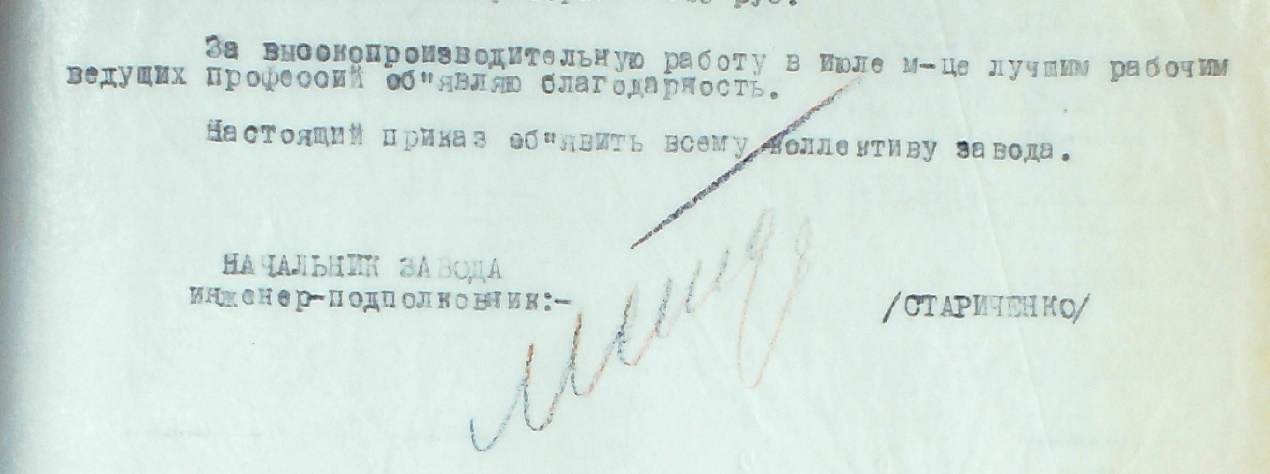 (Ф.А-37.Оп.1.Д.1.Л.42)
(Ф.А-22)
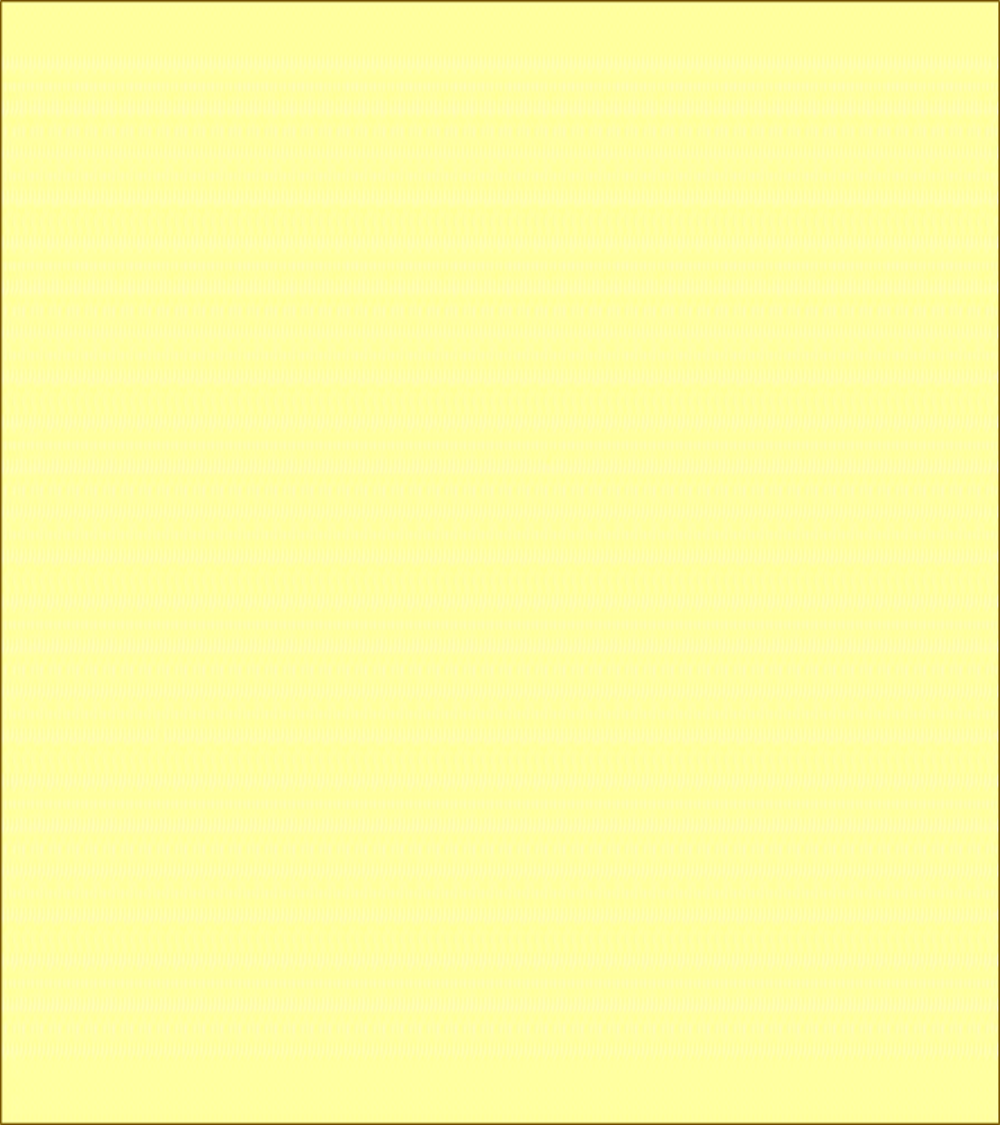 Развернувшуюся в Подмосковье в апреле 1919 года грандиозную стройку Совет обороны РСФСР принял решение признать работами по обороне страны и придать им чрезвычайное значение.  Так, в край непролазных лесов и болот пришла эпоха индустриальной цивилизации. Она настойчиво и уверенно расширяла свое влияние на устав и уклад местного быта и культуры. И уже в 1920 году состоялось открытие Временной электростанции, которая стала своеобразным полигоном, на котором отрабатывалась технология использования торфа для выработки дешевой электроэнергии. Это трудовое достижение строителей и энергетиков тогда приравнивали к победам на фронтах гражданской войны.
(Ф.215.Оп.1.Д.166.Л.99)
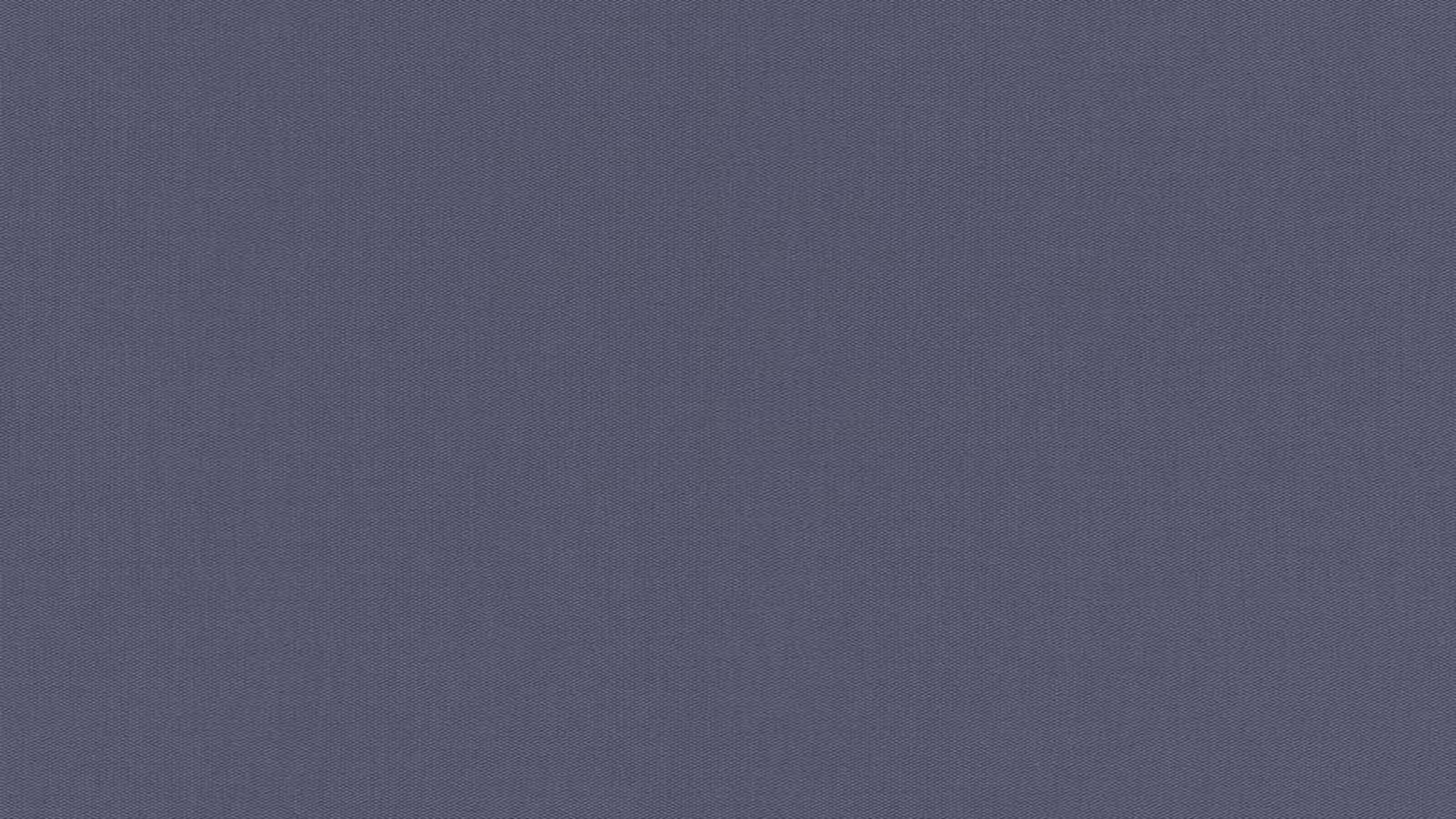 Выступая 25 июля 1920 года на торжественном митинге, 
посвященном 
открытию Временной электростанции 
мощностью 5 тысяч киловатт, 
председатель ВЦИК М.И. Калинин сказал: 
«Руками рабочих Шатурского строительства мы закладываем 
фундамент труда 
коммунистического строя.» 
Шатура навсегда вошла в историю Страны Советов, где она стоит в одном ряду с такими славными именами, как 
Магнитка, Днепрогэс, 
Комсомольск-на-Амуре.
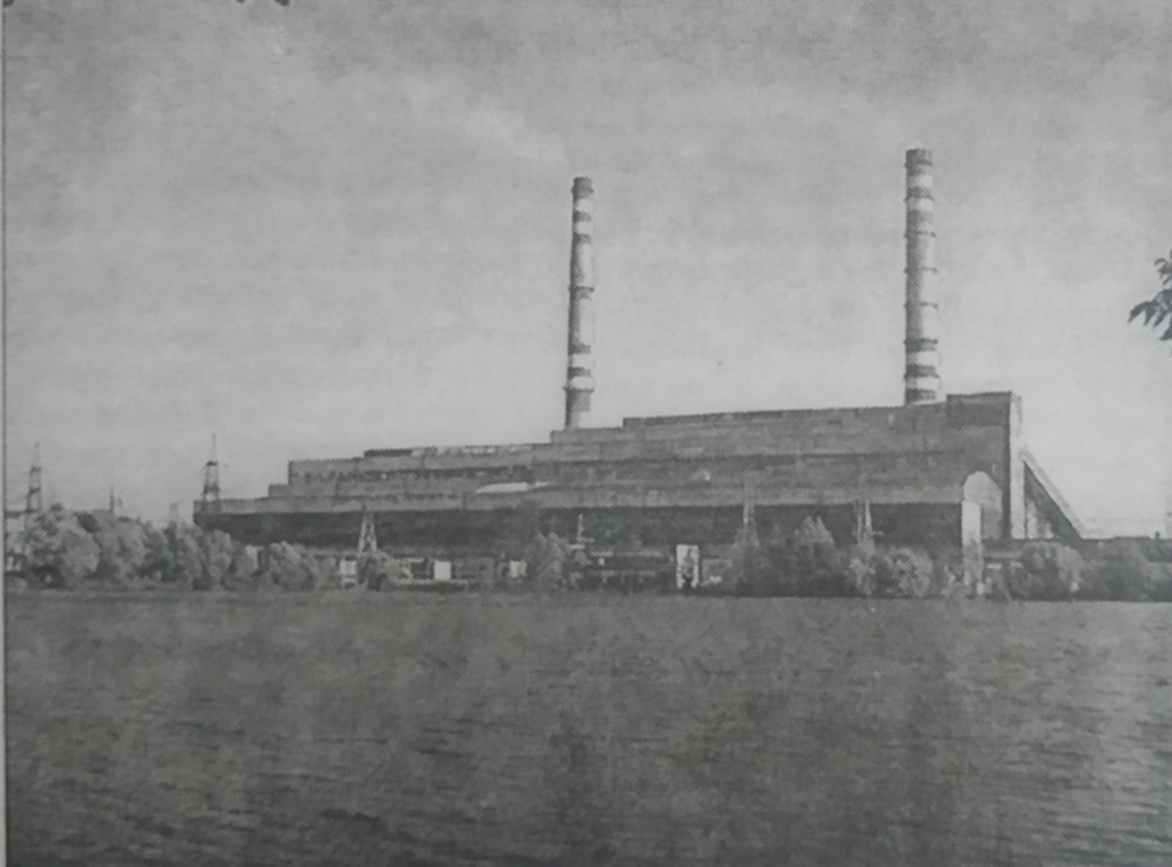 Шатурская ГРЭС 
имени В. И. Ленина
(Ф.215.Оп.1.Д.170.Л.242)
(Ф.215.Оп.1.Д.158.Л.134)
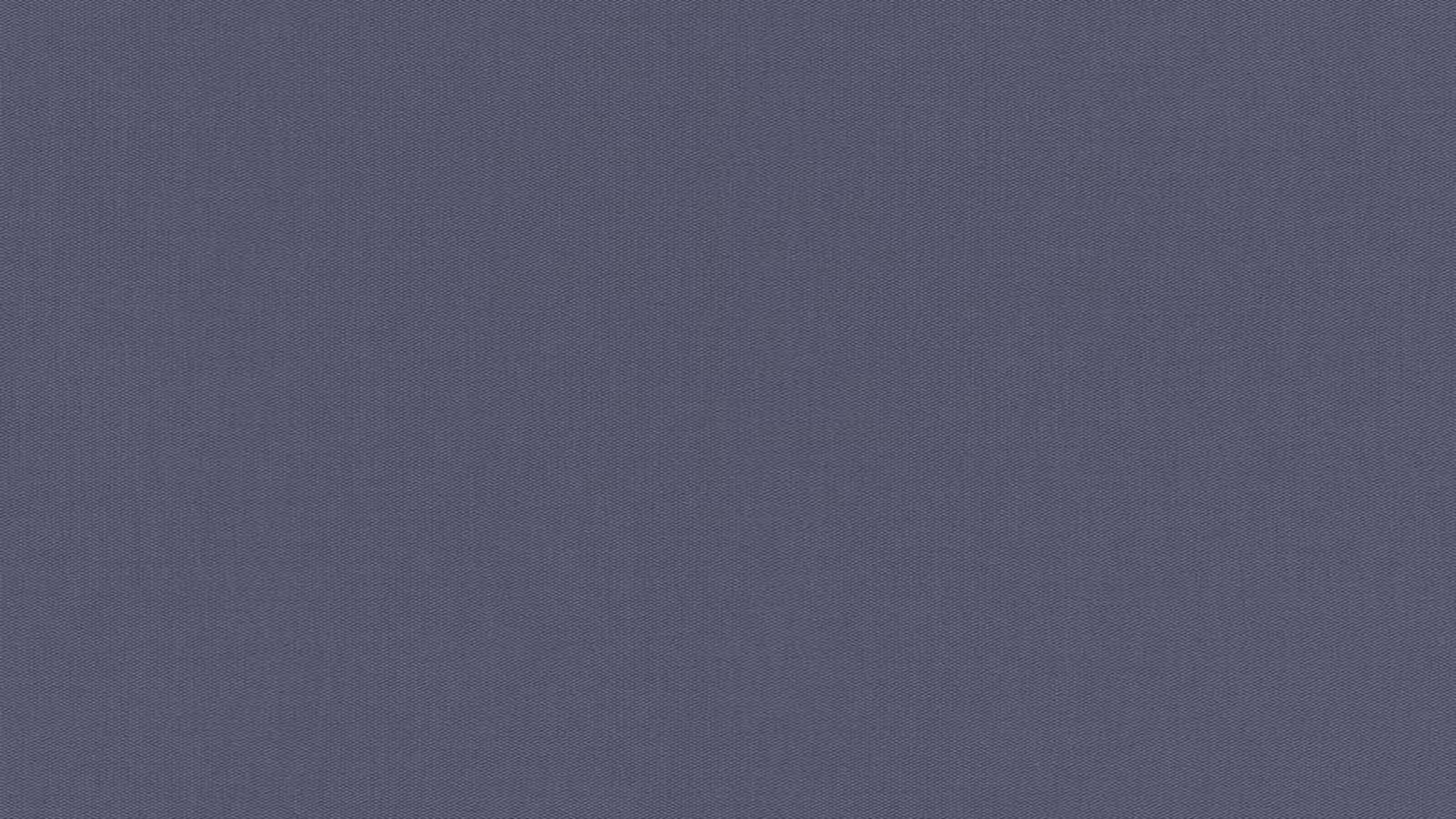 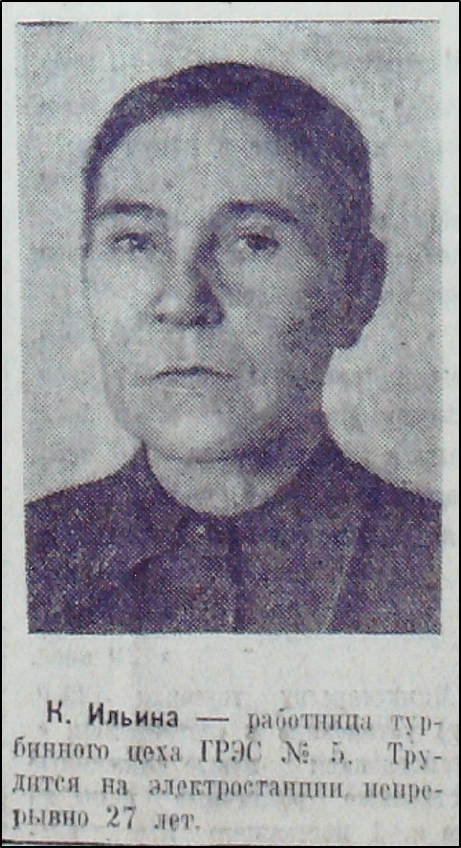 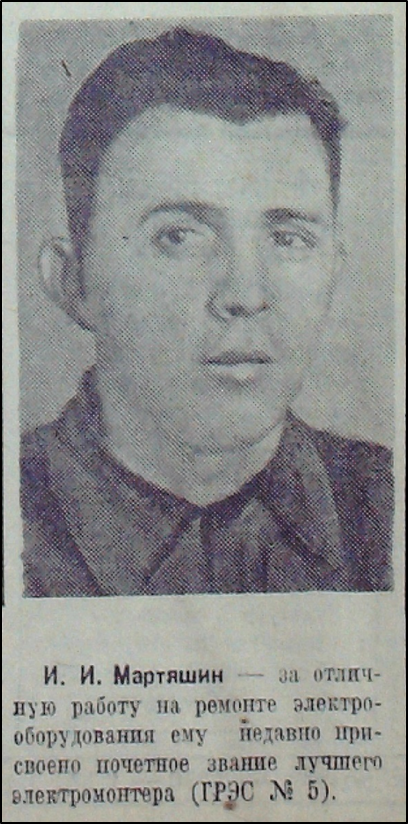 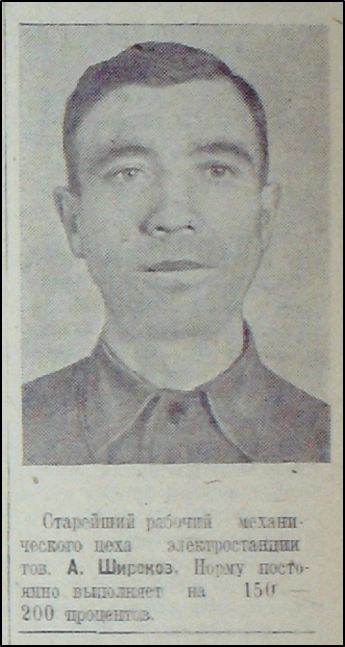 И.И. Мартяшин
лучший электромонтёр ГРЭС № 5
А. Широков
рабочий механического цеха электростанции
К. Ильина
работница турбинного цеха ГРЭС № 5
Статьи и фото из газеты  «Ленинская Шатура» от 1948 года
(Ф.215.Оп.1.Д.16.Л.93)
(Ф.215.Оп.1.Д.16.Л.74)
(Ф.215.Оп.1.Д.16.Л.5)
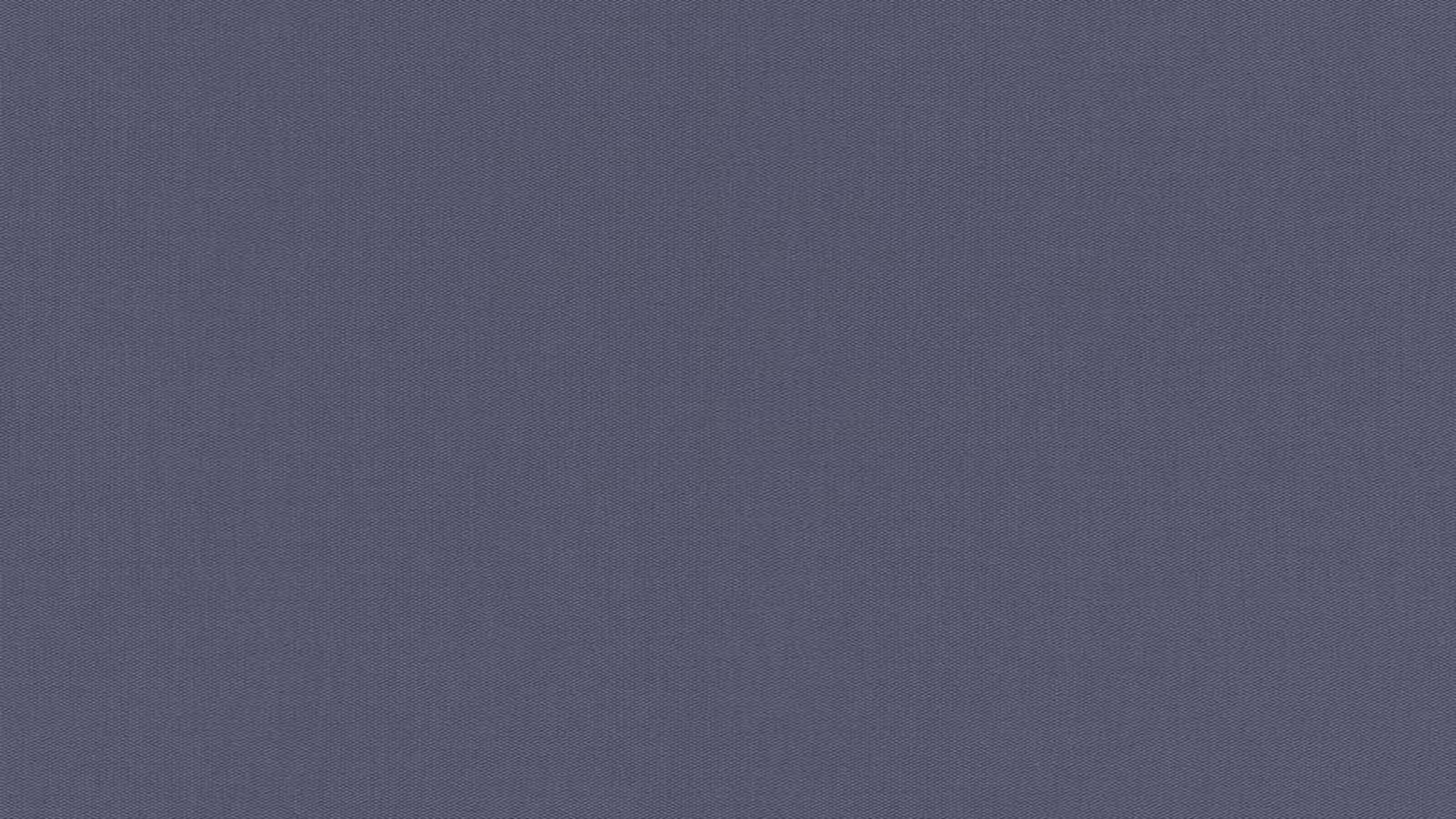 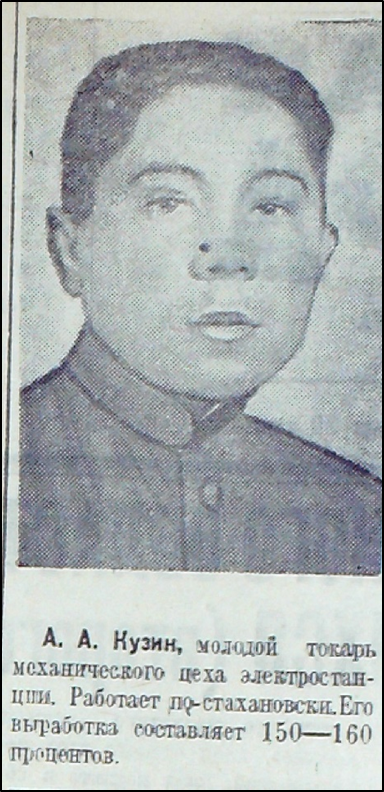 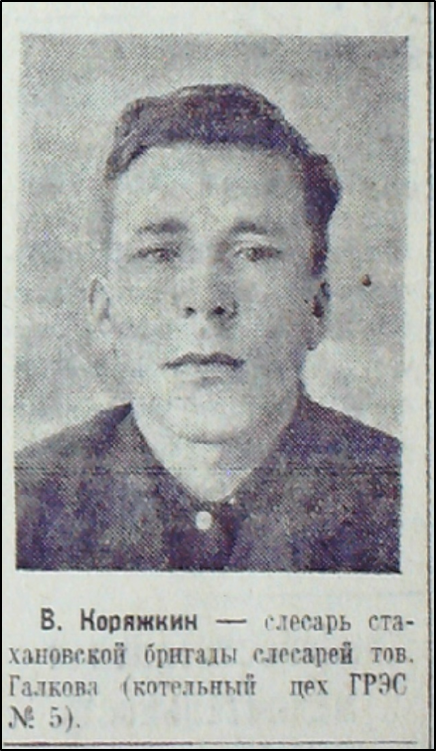 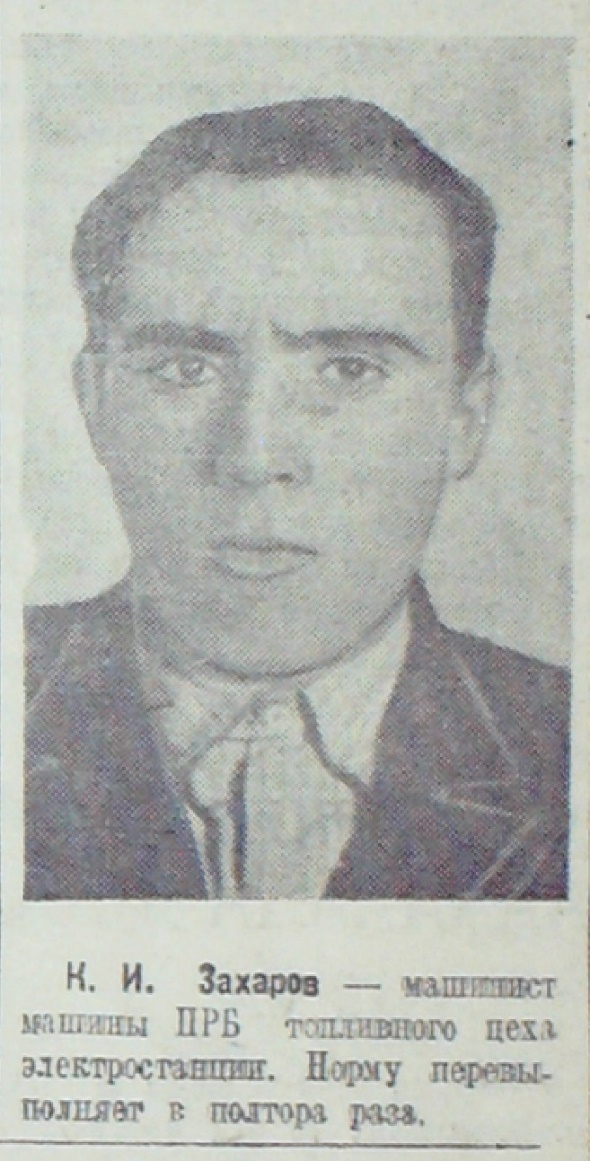 А.А. Кузин
токарь механического цеха электростанции
В. Коряжкин
слесарь стахановской бригады 
слесарей ГРЭС № 5
К.И. Захаров
машинист машины ПРБ топливного цеха электростанции
(Ф.215.Оп.1.Д.16.Л.8)
(Ф.215.Оп.1.Д.16.Л.7)
(Ф.215.Оп.1.Д.16.Л.11)
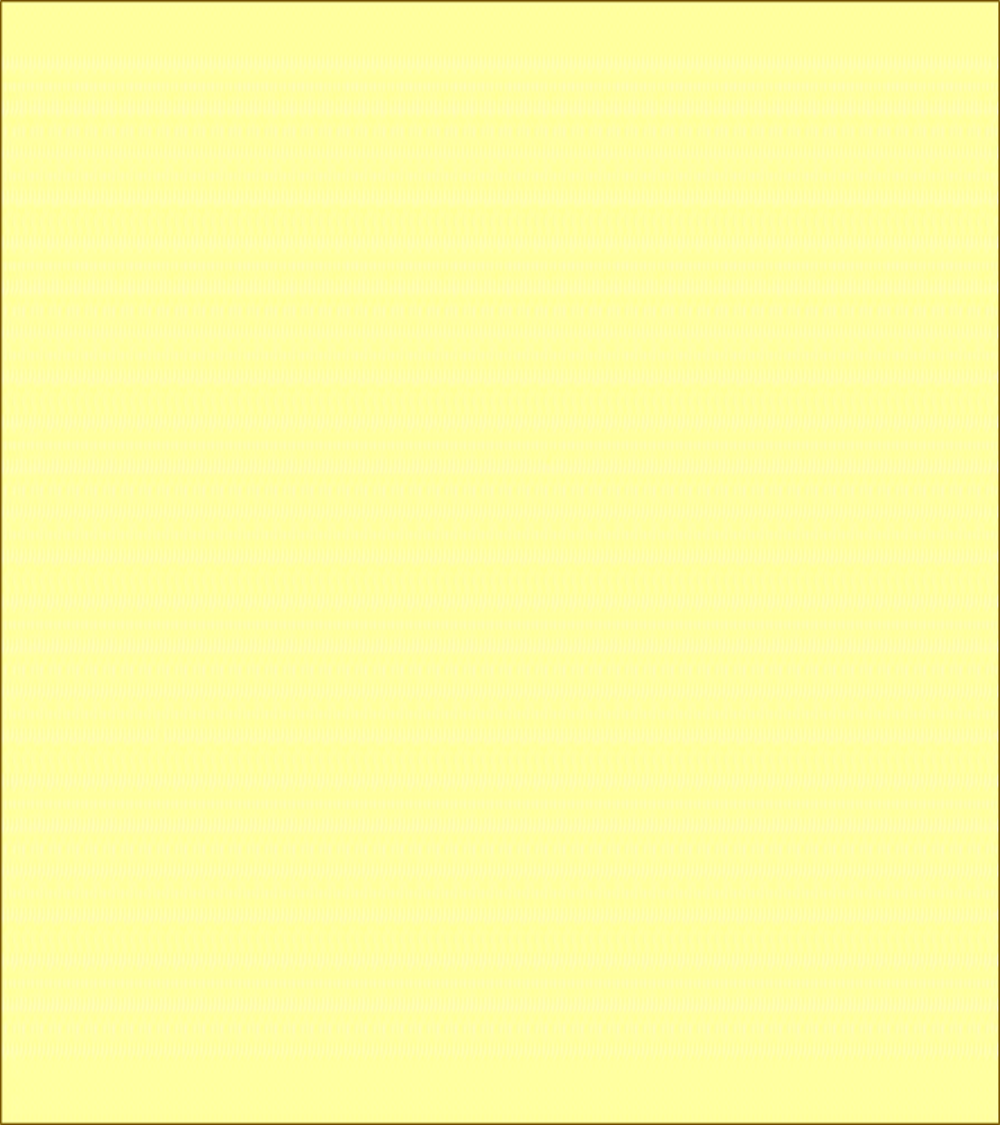 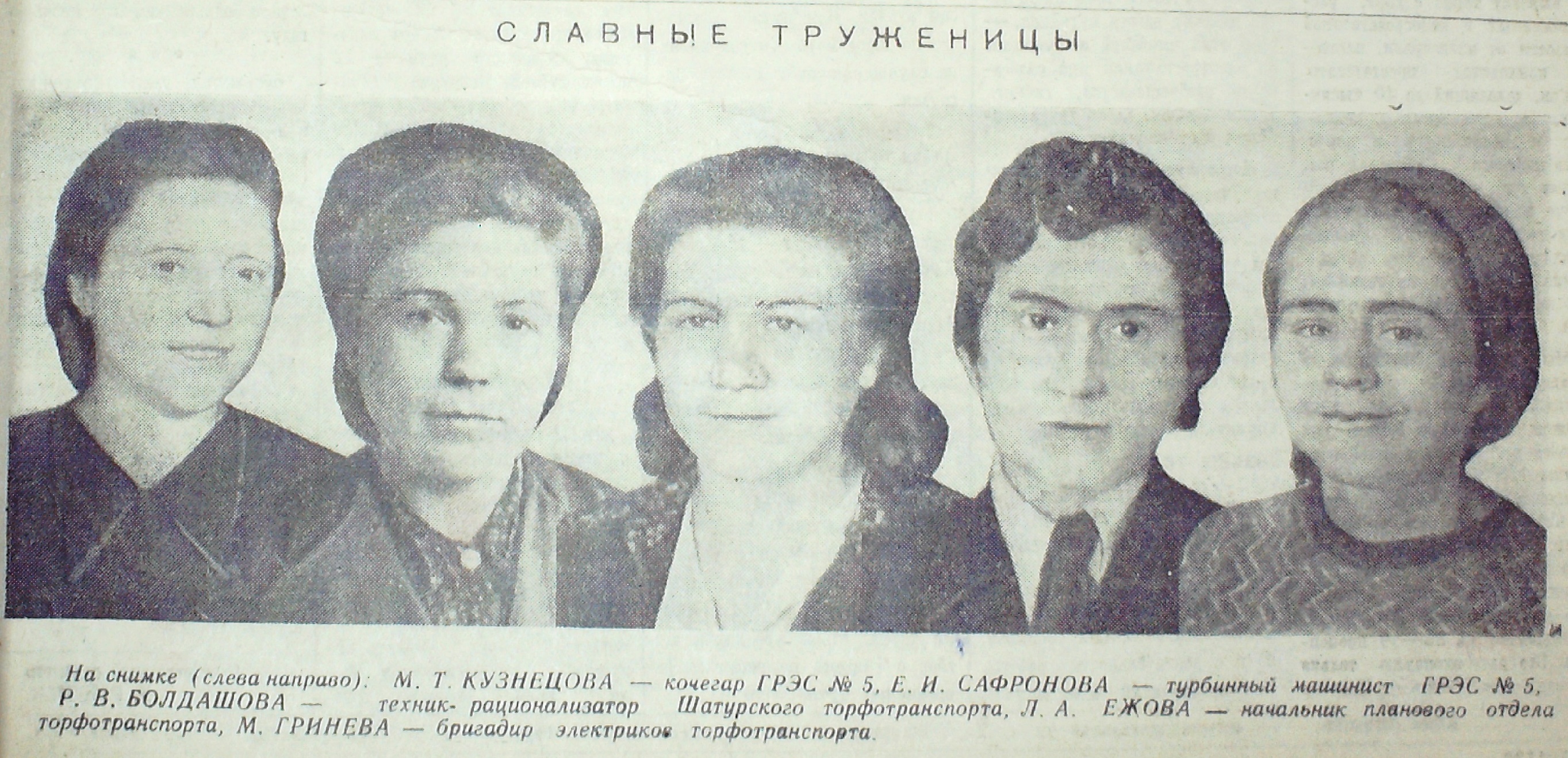 (Ф.215.Оп.1.Д.16.Л.48)
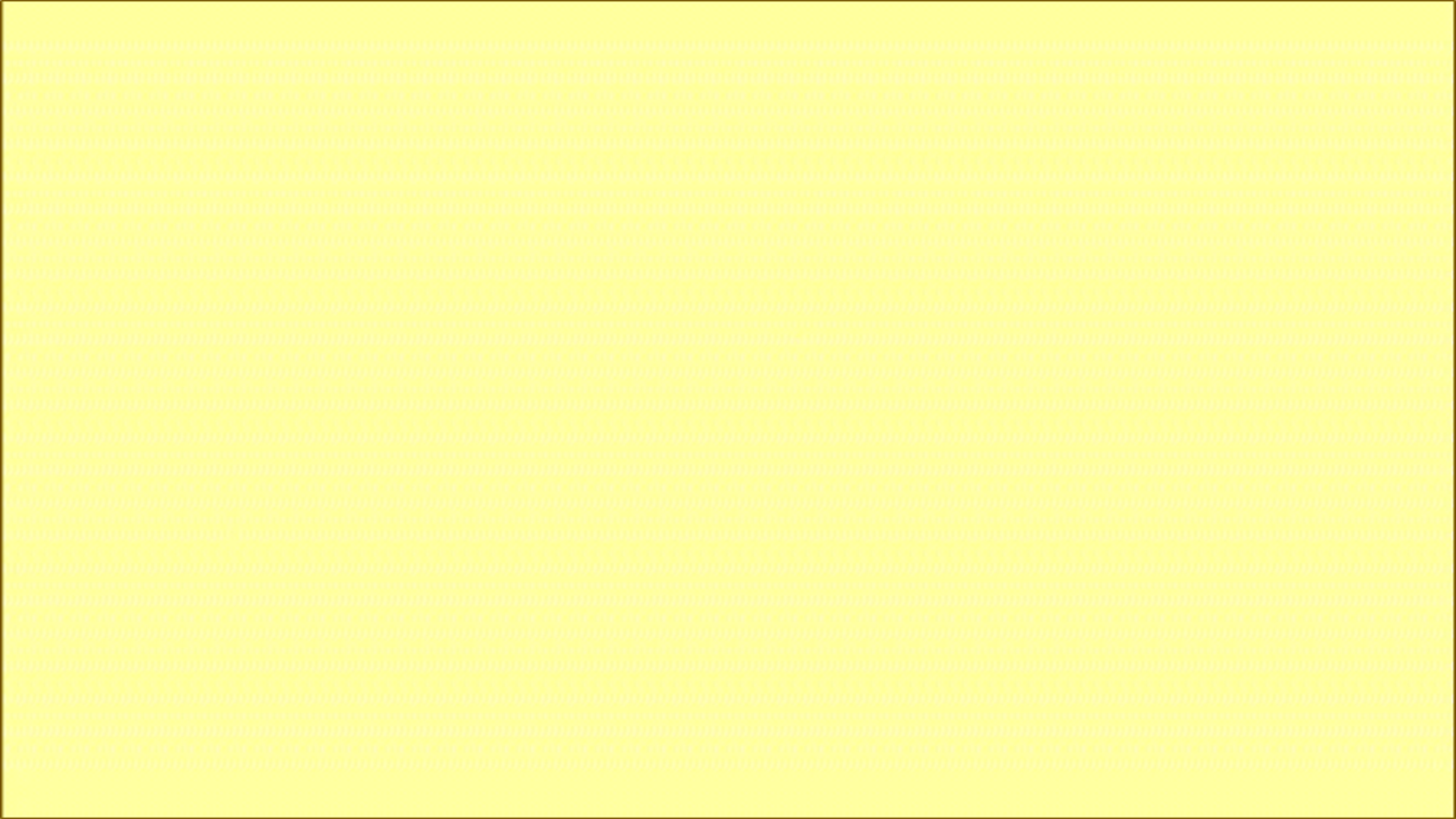 Бригады кочегаров электростанции, возглавляемые товарищами Девятайкиным и Фураевым улучшают свои технико-экономические показатели
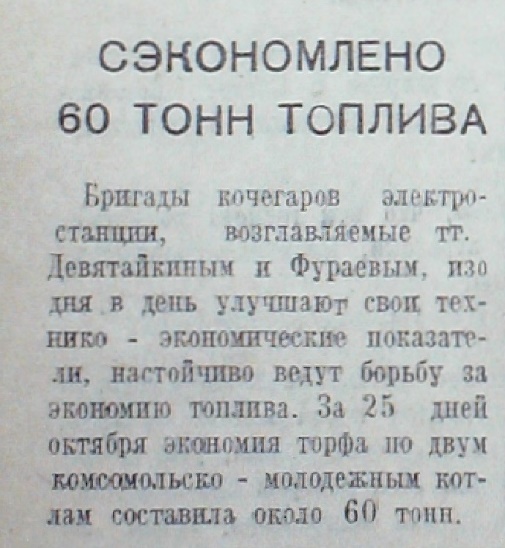 (Ф.215.Оп.1.Д.16.Л.212)
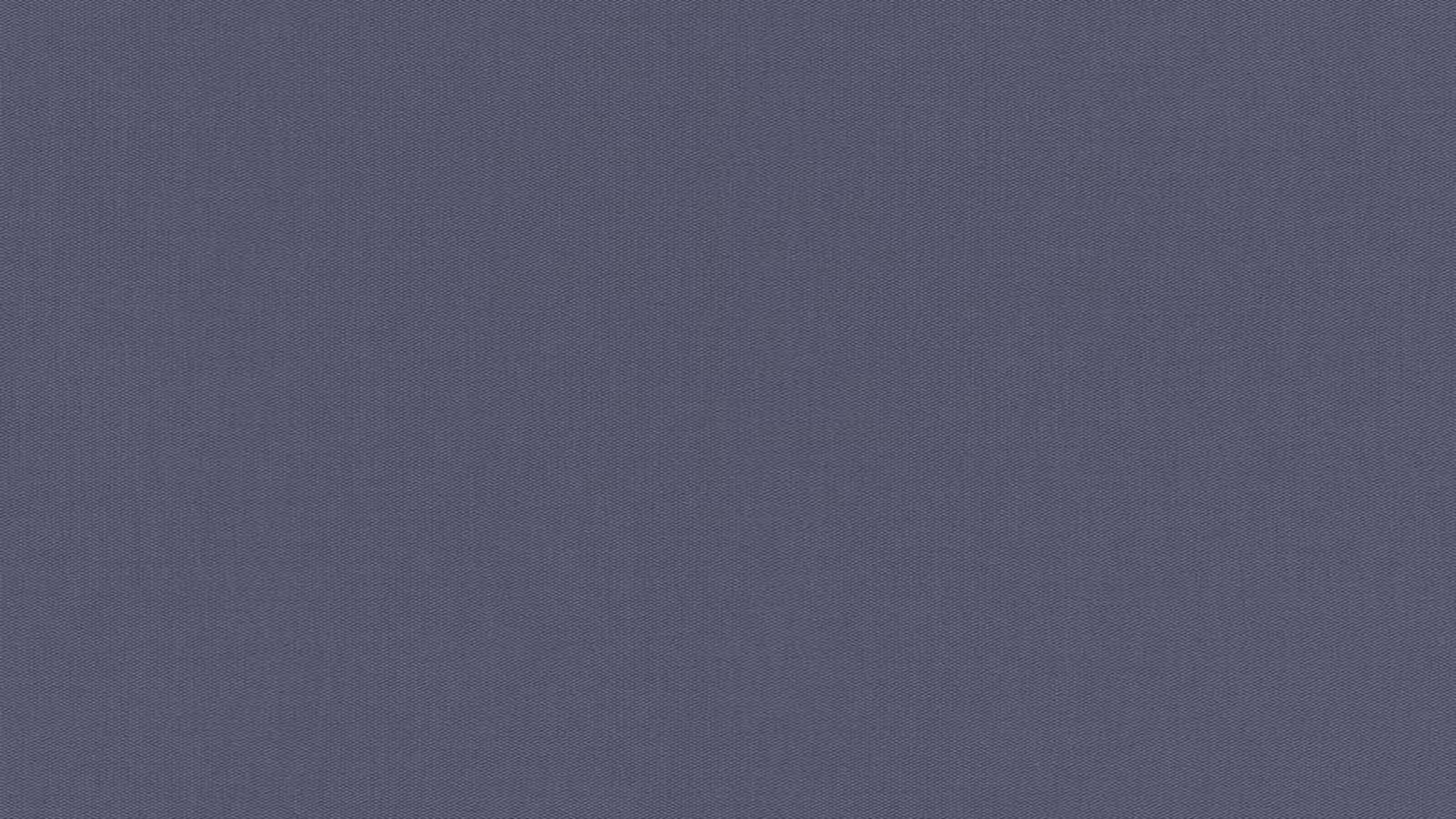 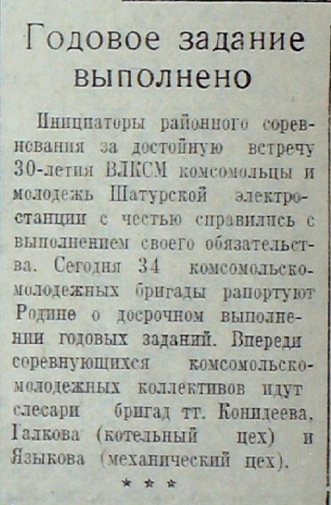 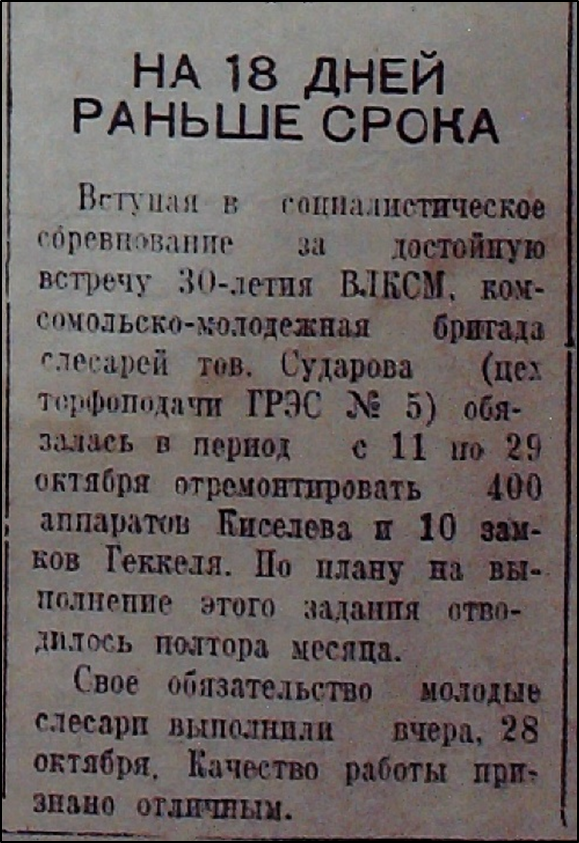 Годовое задание выполнено!       На 18 дней раньше срока!
(Ф.215.Оп.1.Д.16.Л.210)
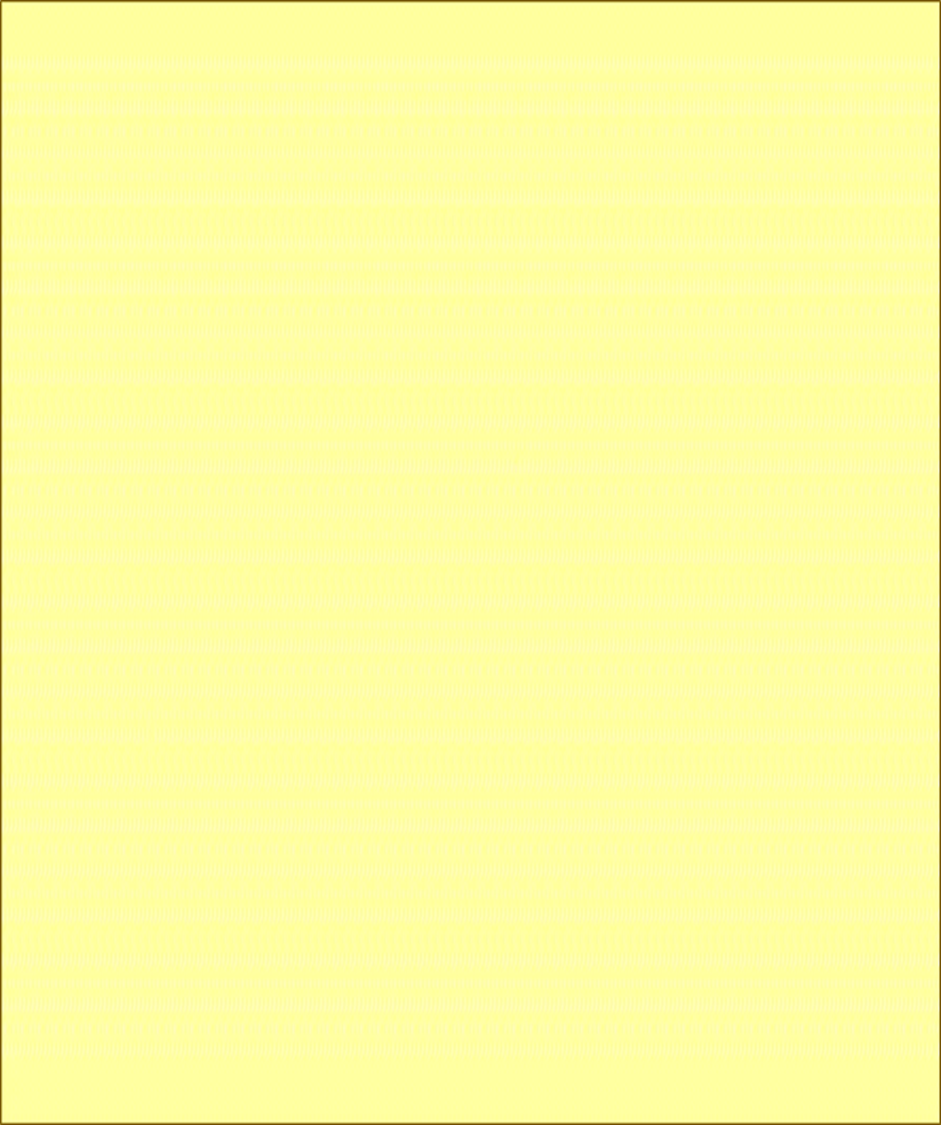 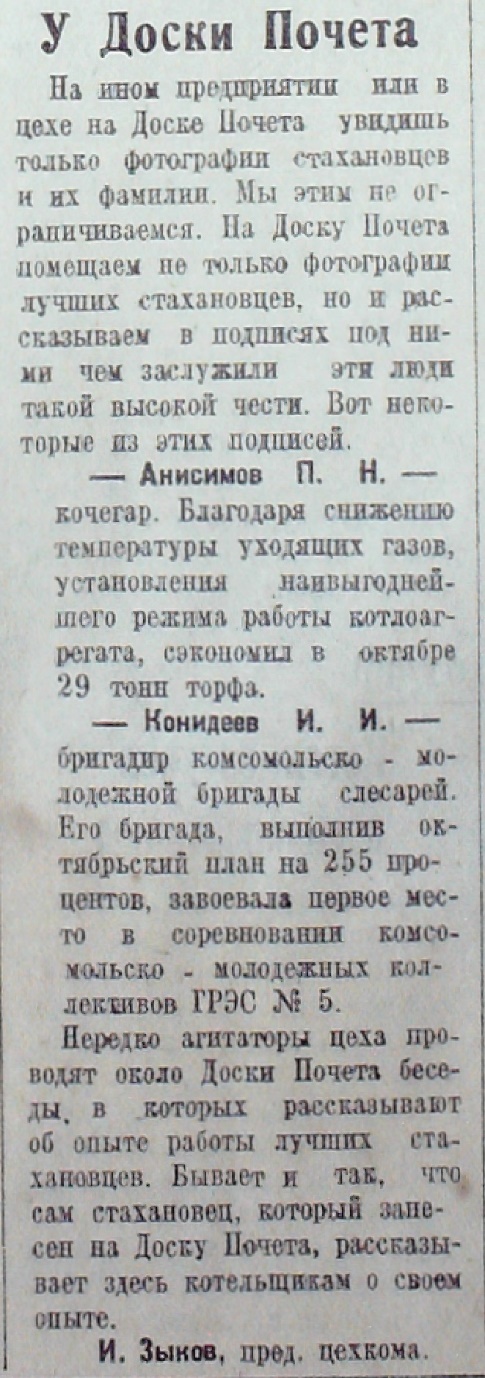 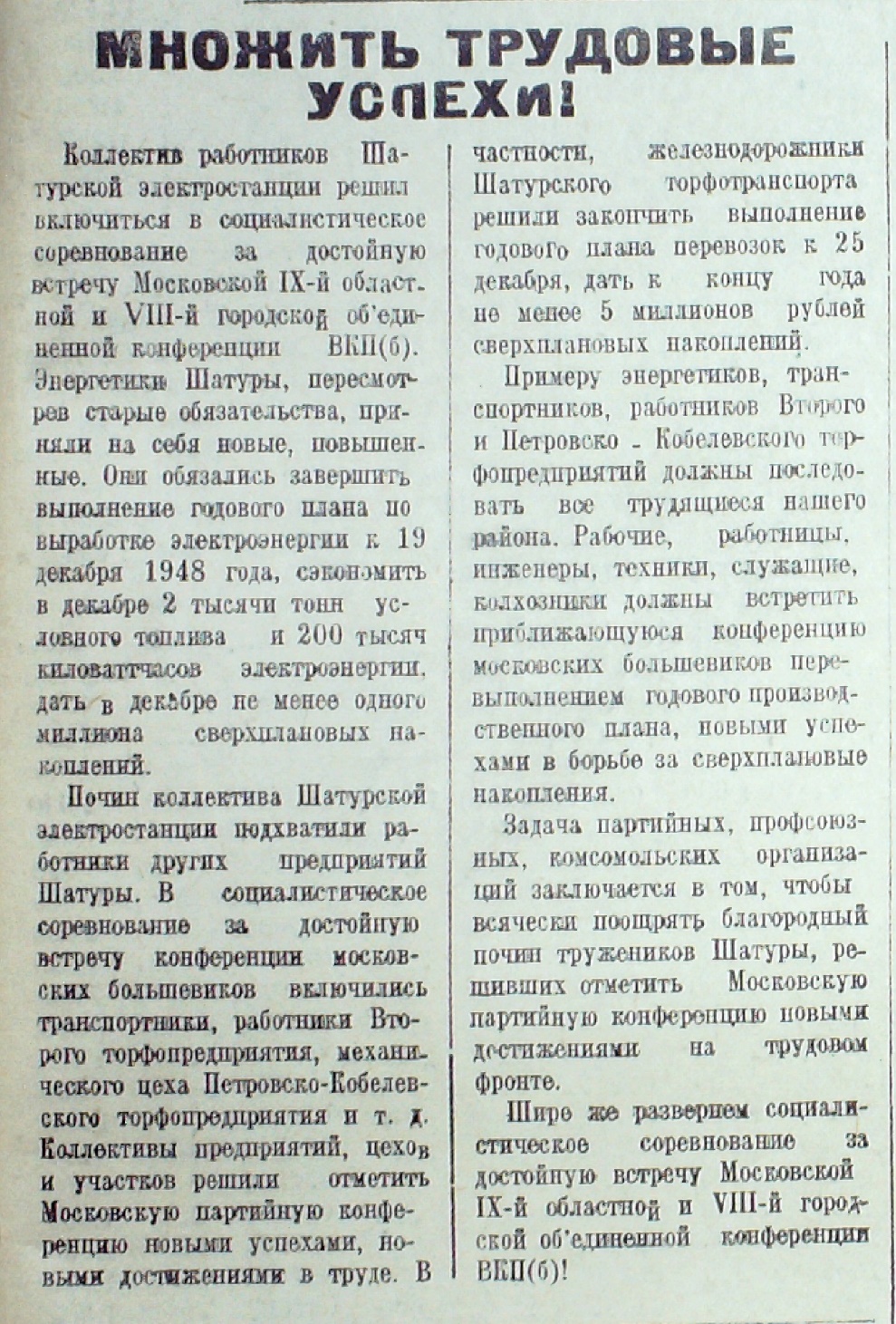 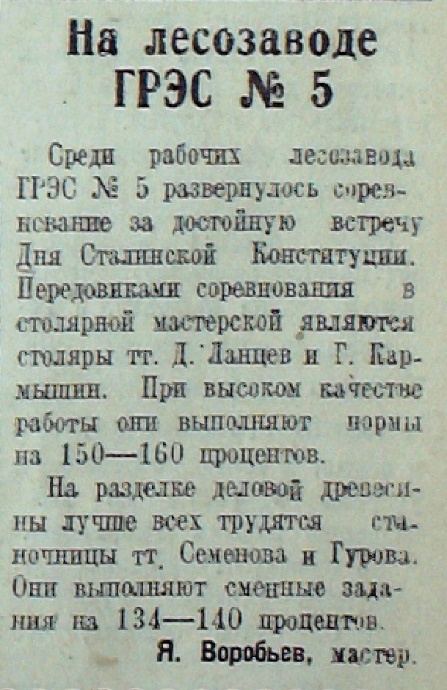 (Ф.215.Оп.1.Д.16.Л.235)
(Ф.215.Оп.1.Д.16.Л.230)
(Ф.215.Оп.1.Д.16.Л.223)
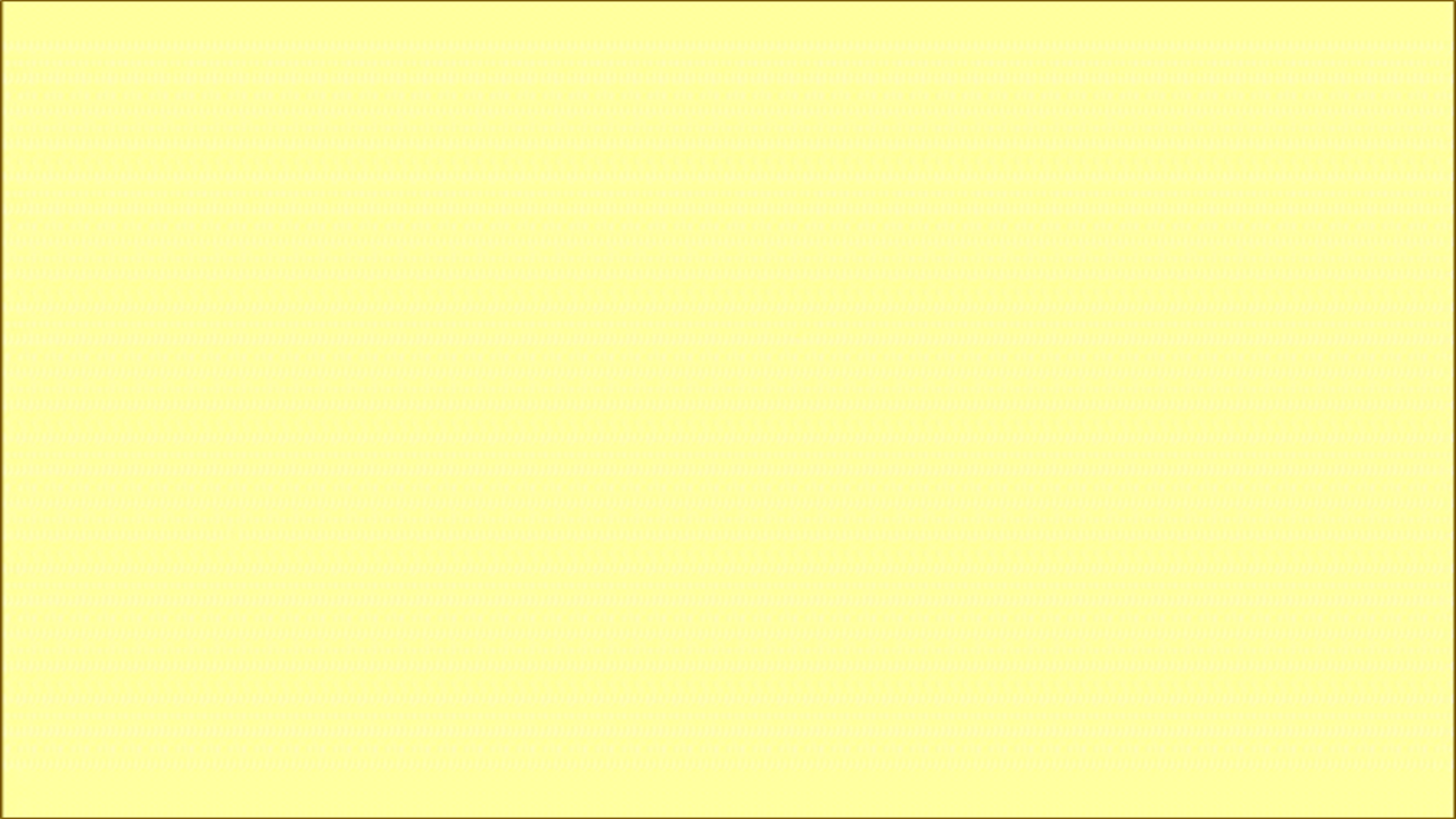 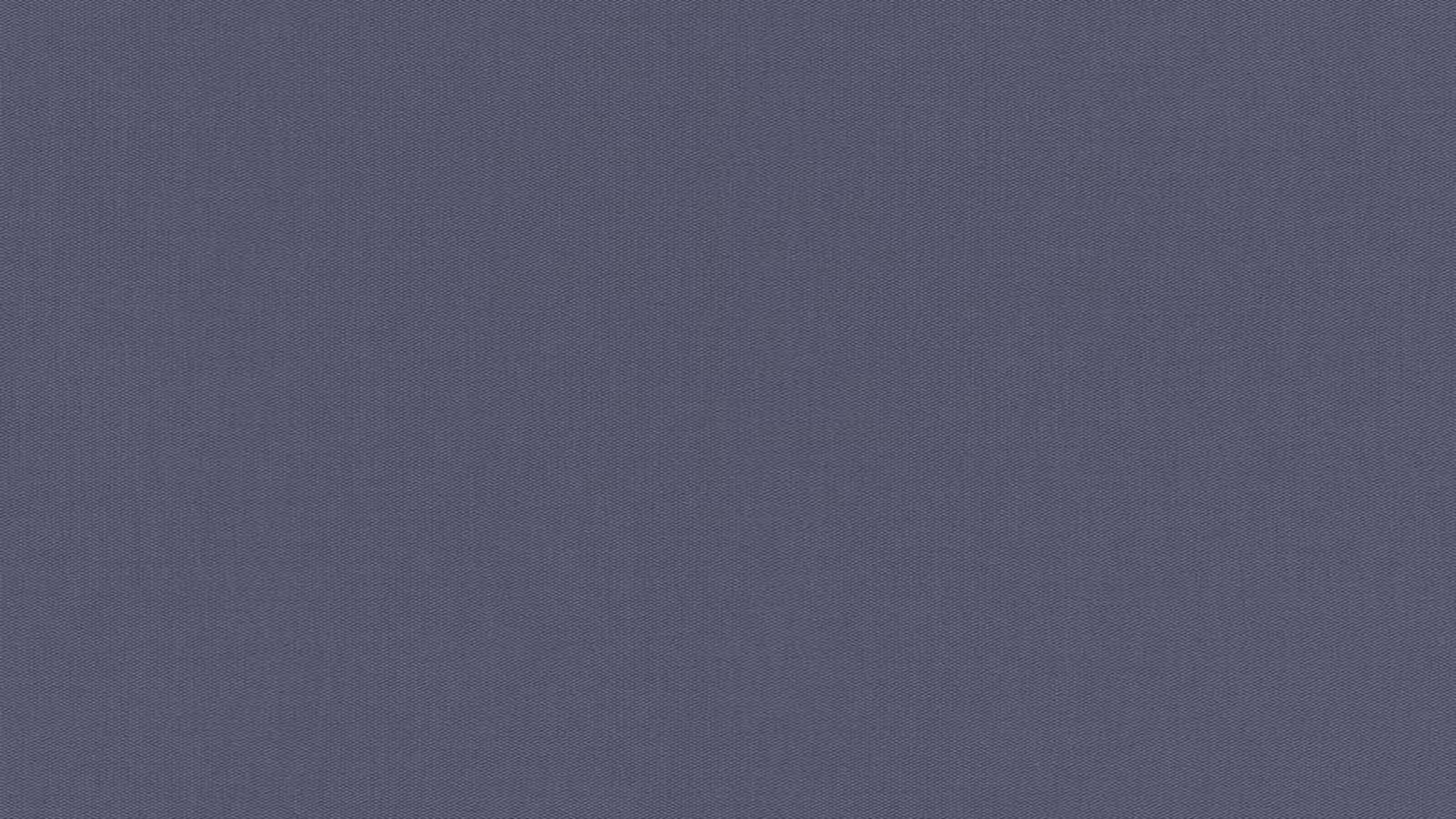 СПАСИБО ЗА ВНИМАНИЕ!